Präsentation-Ritt
Teil 3
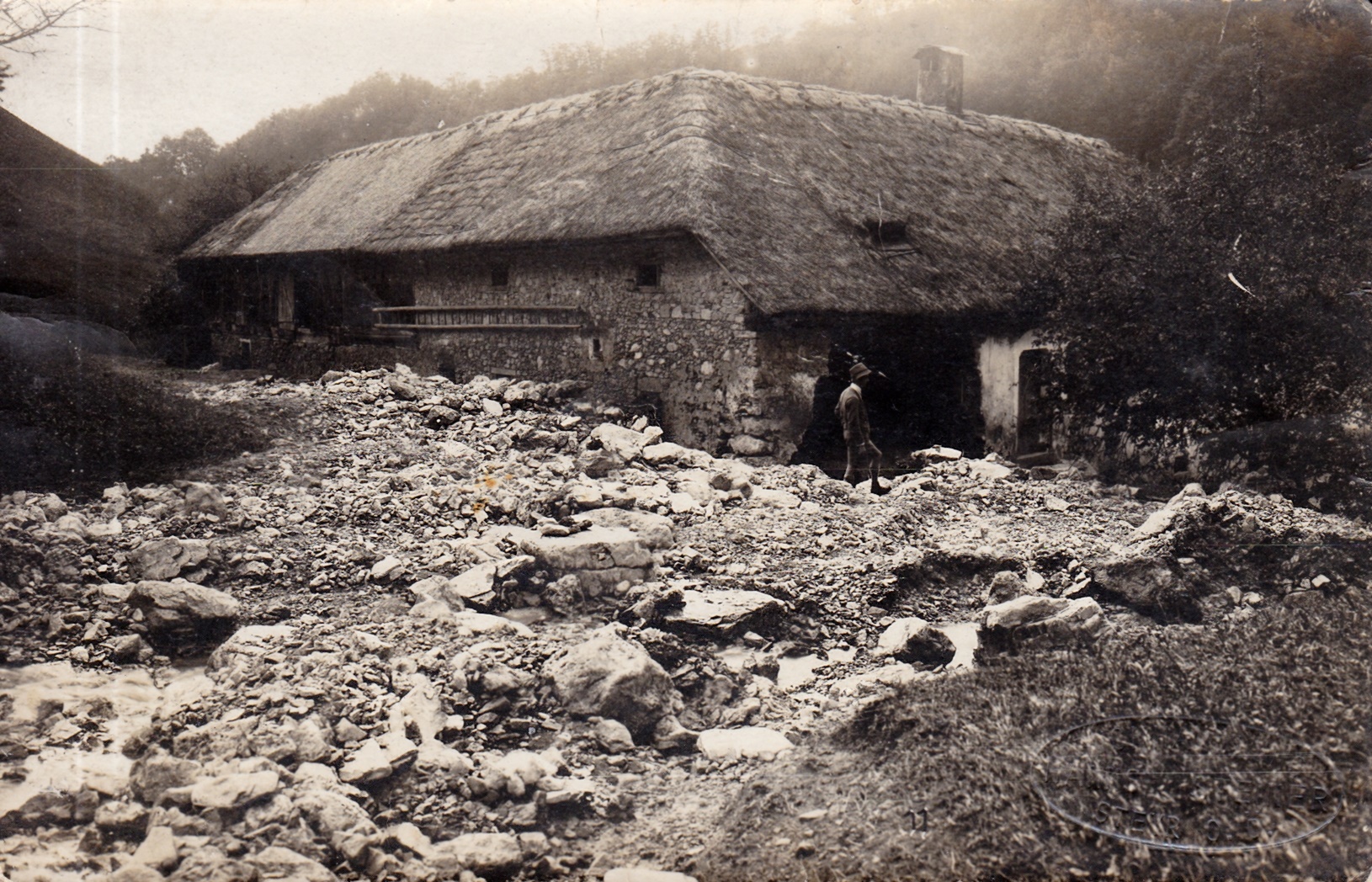 Lehner-- (Pesati) Paukengraben
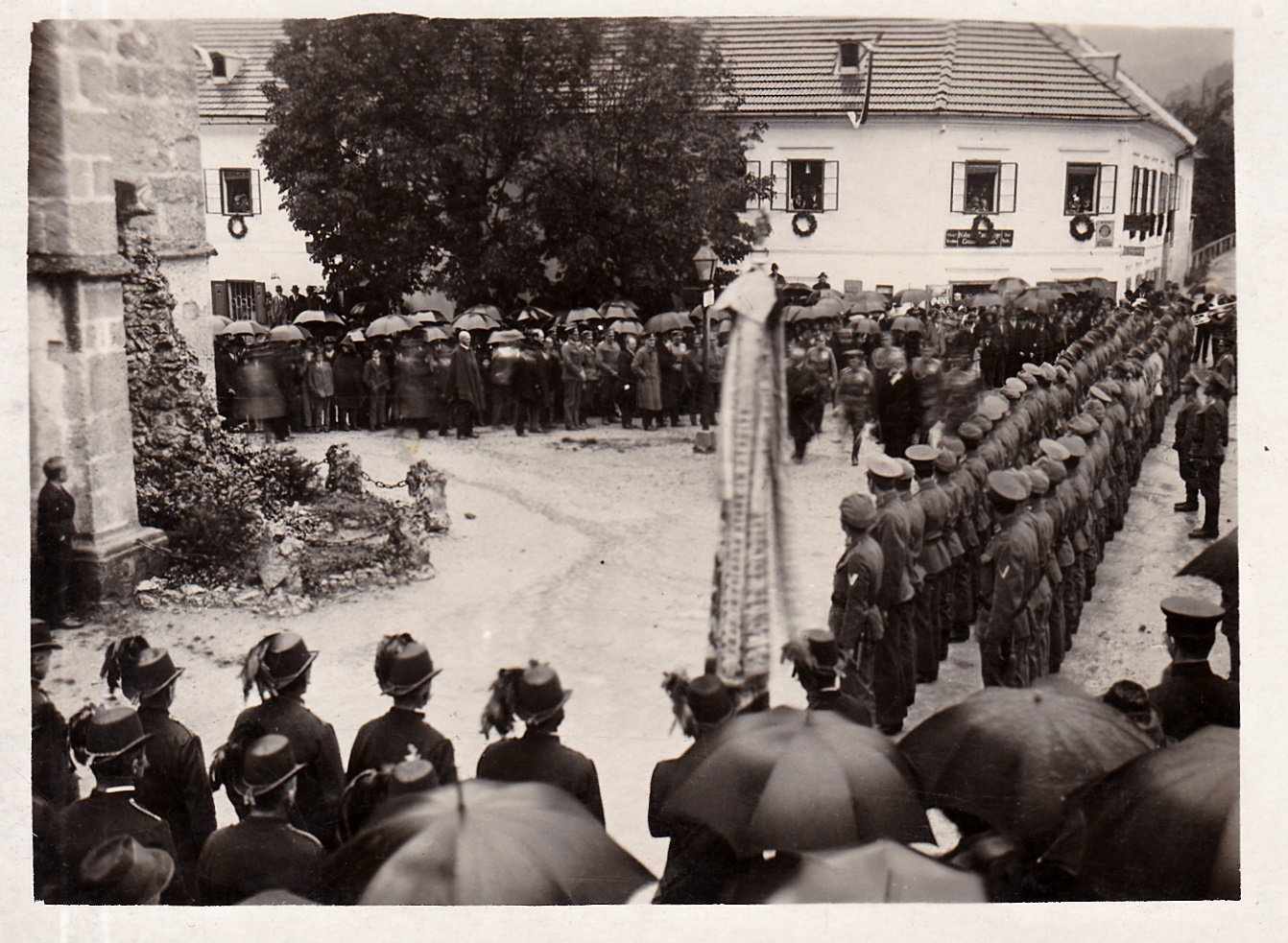 Verabschiedung am 10. November 1926   der Aufräumungshelfer beim Hochwasser im Talergraben
Laterne
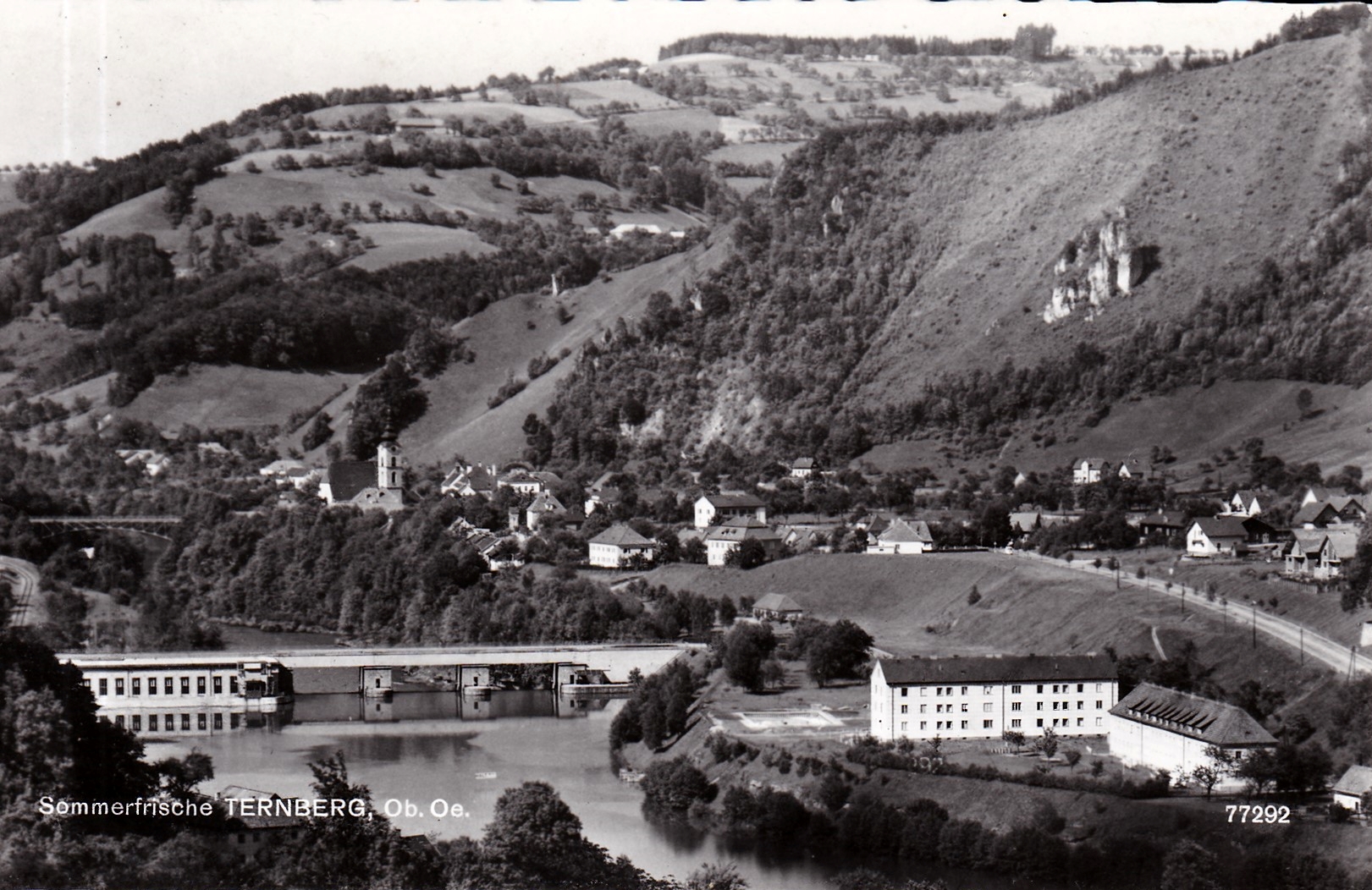 Styria Wohnanlage
Einweihung 1960
Lawogbau 1953 - 1954 gebaut
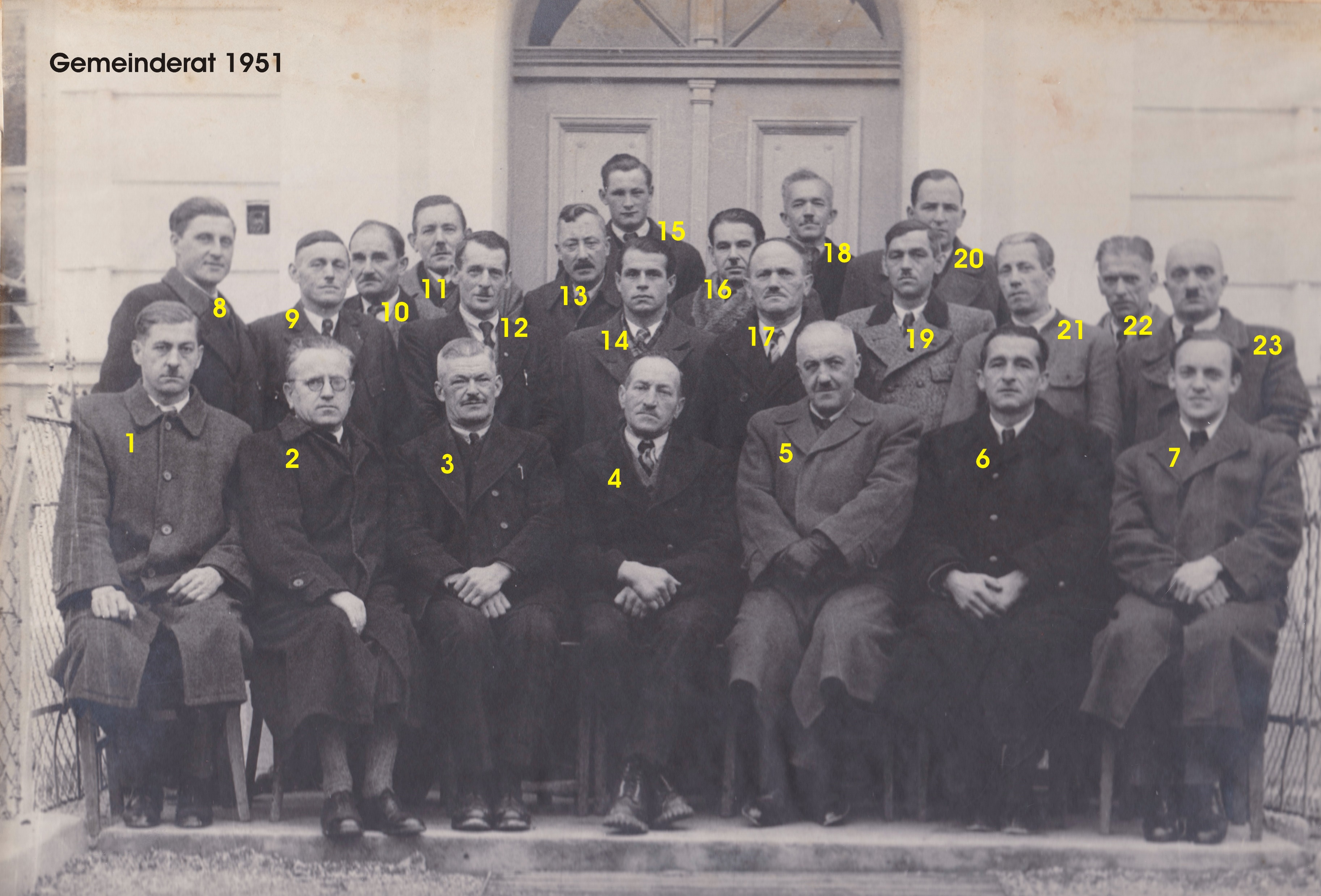 Raberger Karl sen.
Löschenkohl Moritz
Großtesner-Hain Josef
VBm Pöberl Franz sen.
Bm Wallner Johann
Englaher Josef
Enzenebner Karl Sekr.
Pranzl Franz
Eibl Anton
Mayr Hermann
Strasser Alois
Buchberger David
Schlüsslmayr Franz
Sternbauer Leopold
Novak Hermann
Hack Otto
Braumann Josef
Großtesner Johann
Etlinger Josef
Ranscher Josef
Kniezanrek Friedrich
Fürlinger Johann
Pranzl Felix
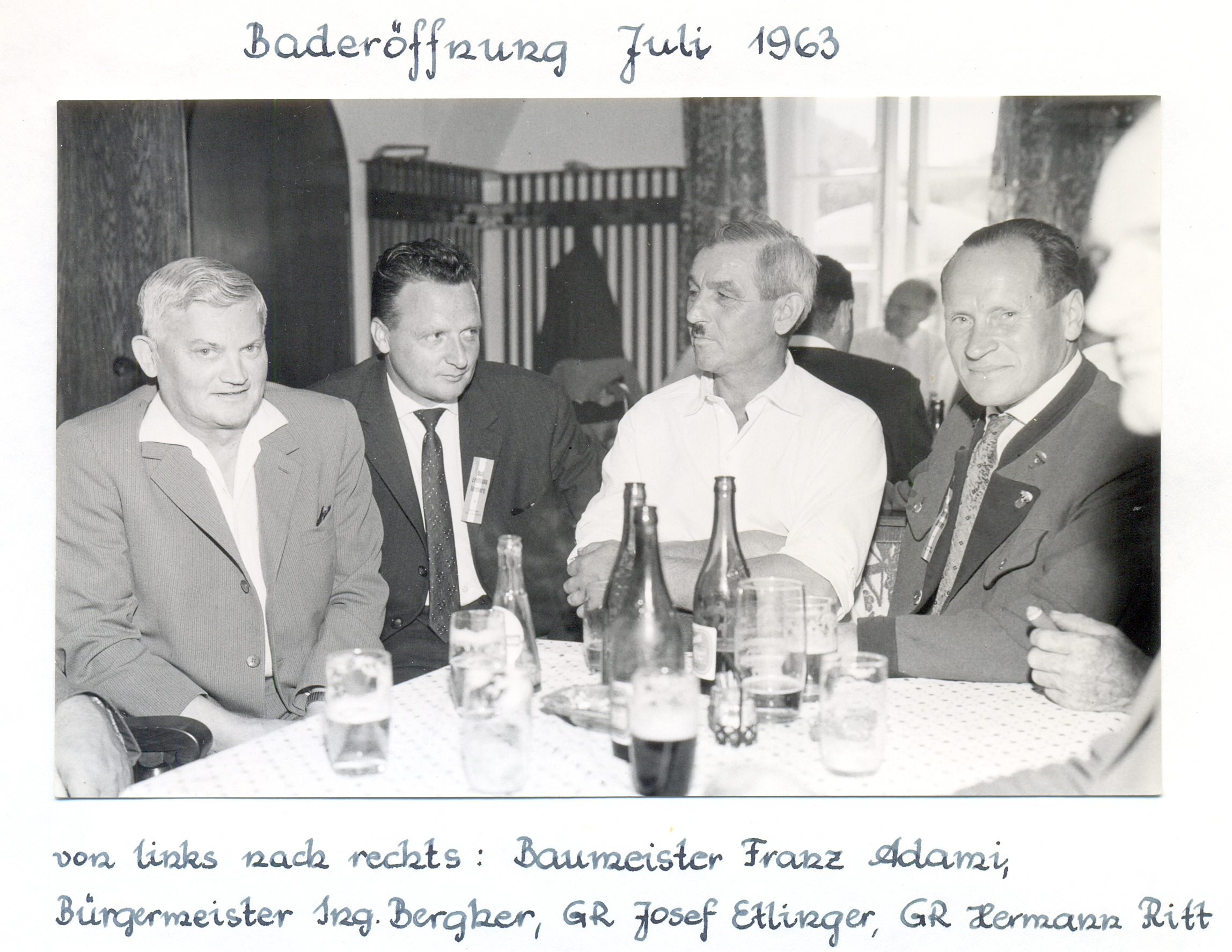 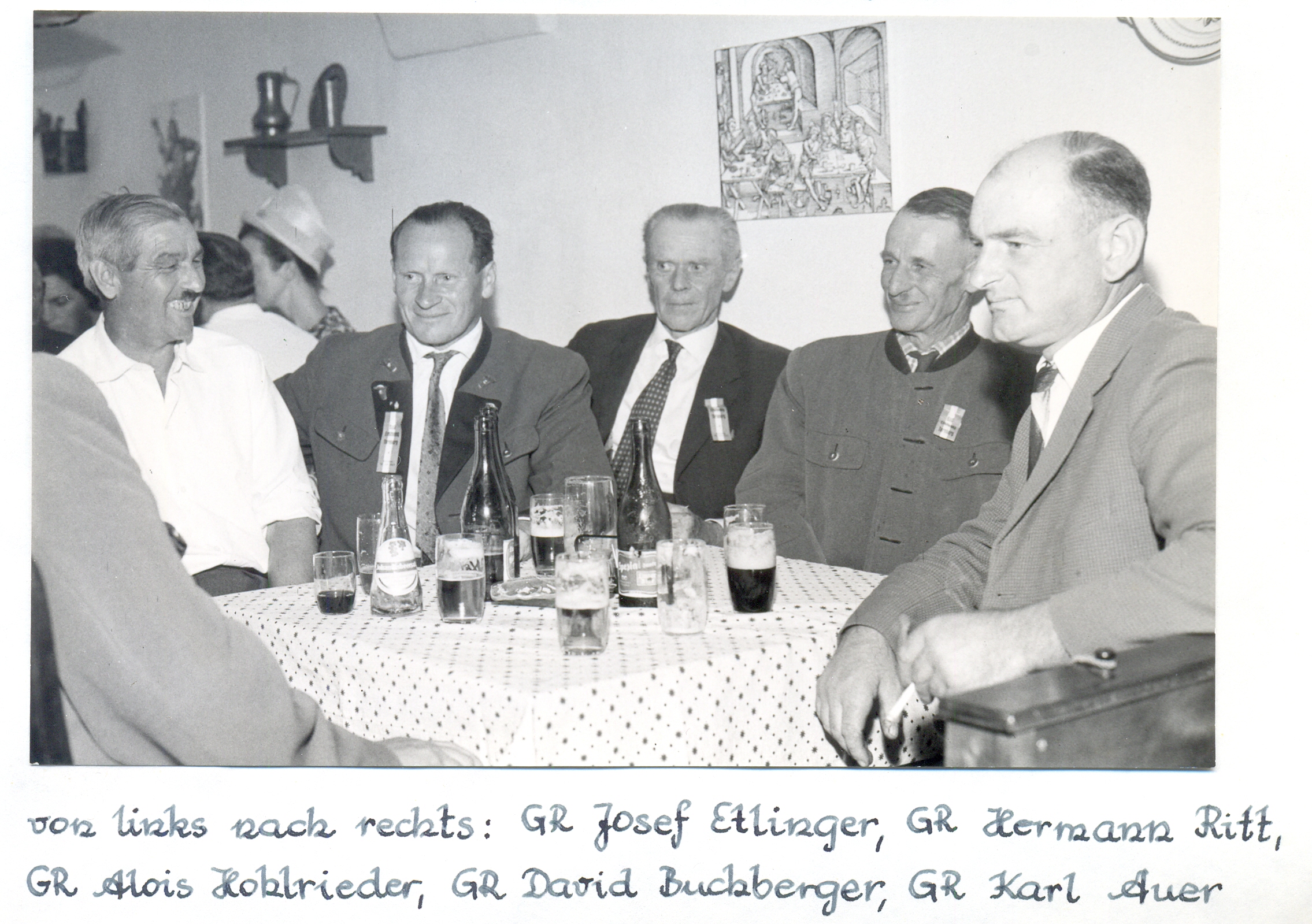 Das jetzige Bad wurde 

1989 erweitert

und erneuert

auf ein Solarbad
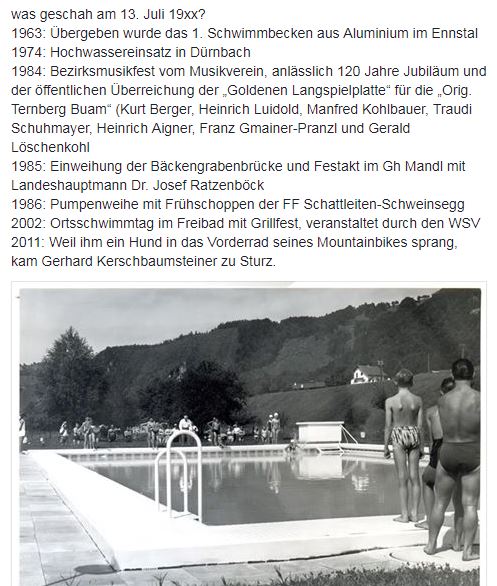 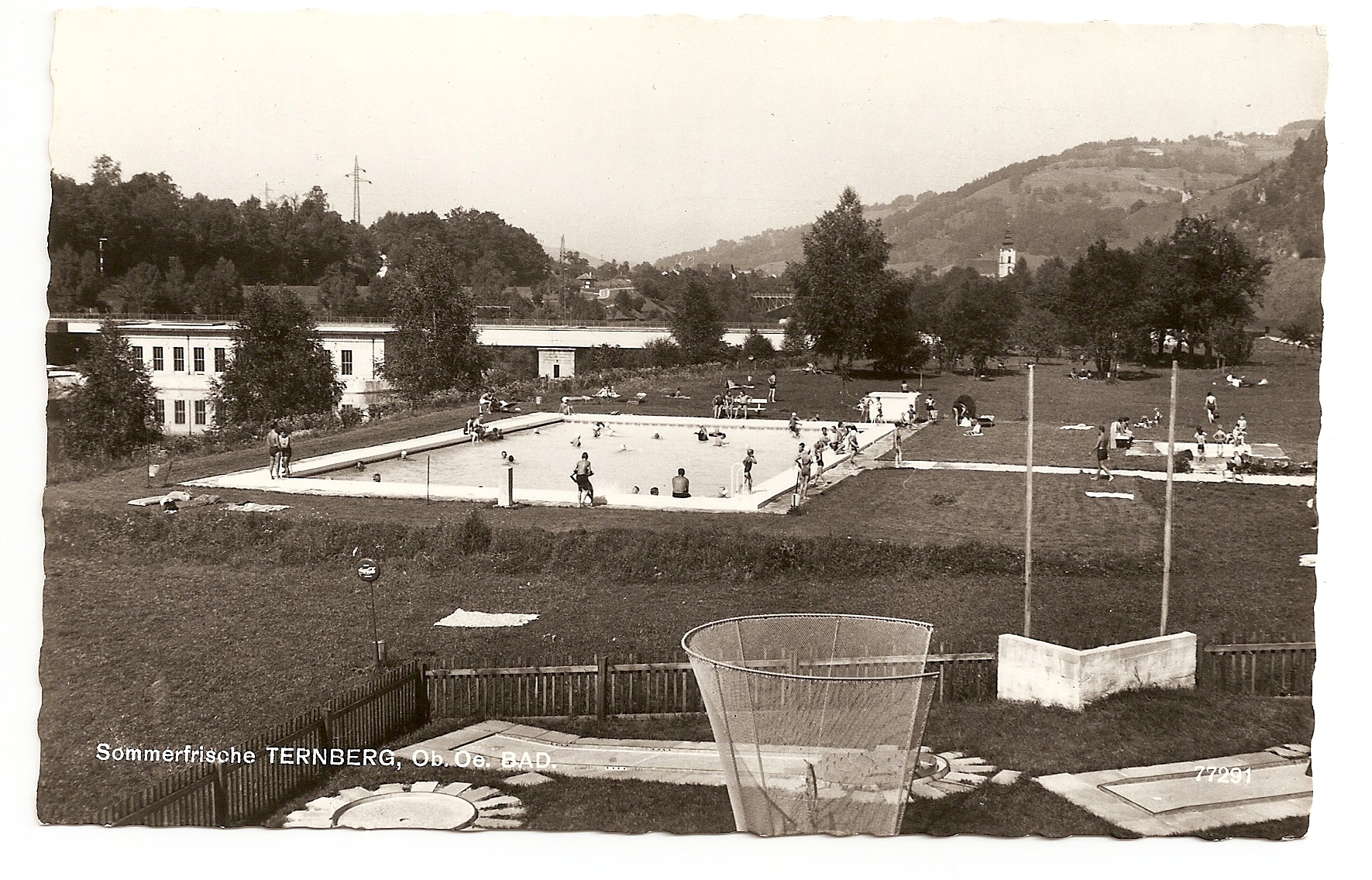 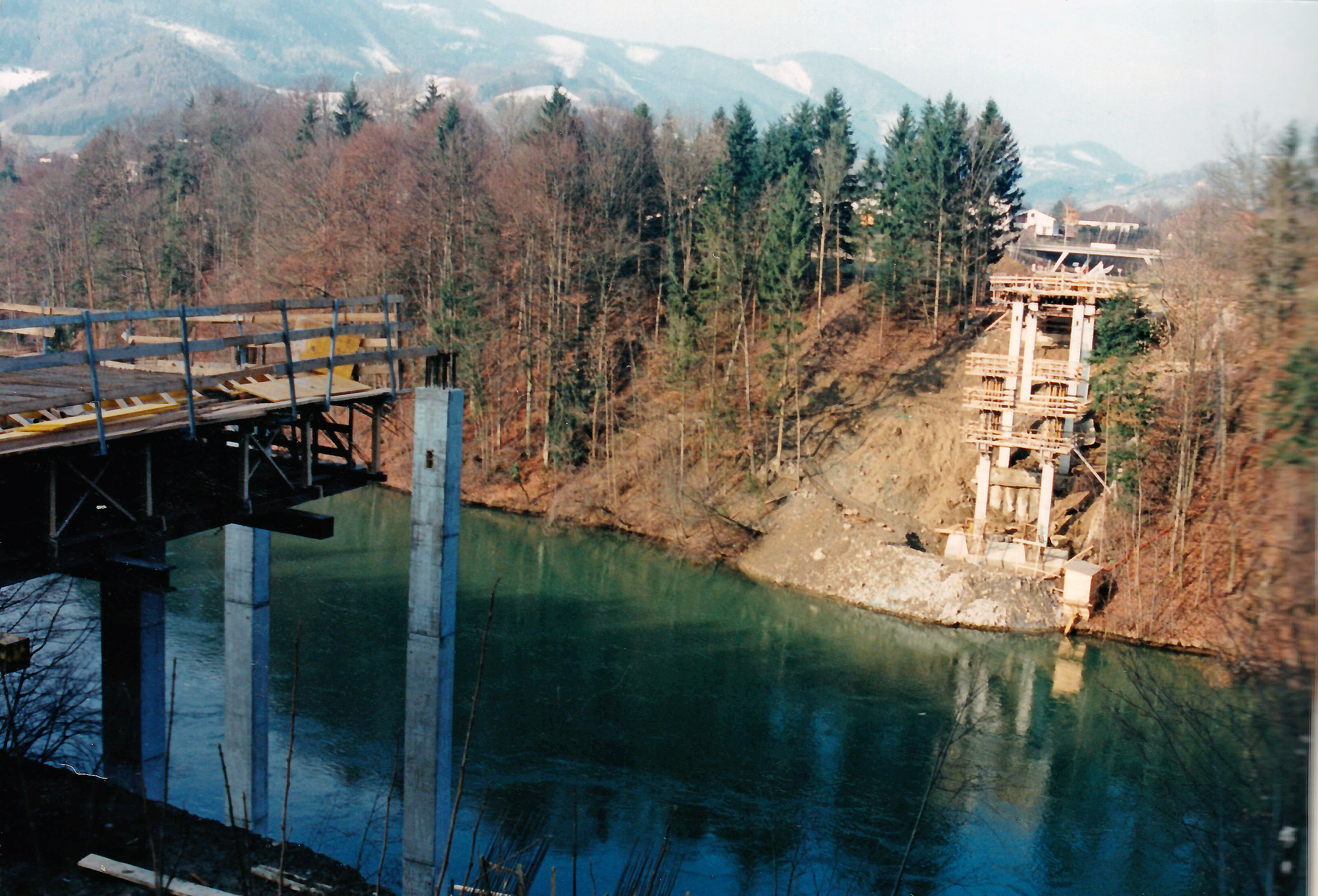 Bau der Marienbrücke 1995 – 1996     Verkehrsfreigabe  1997
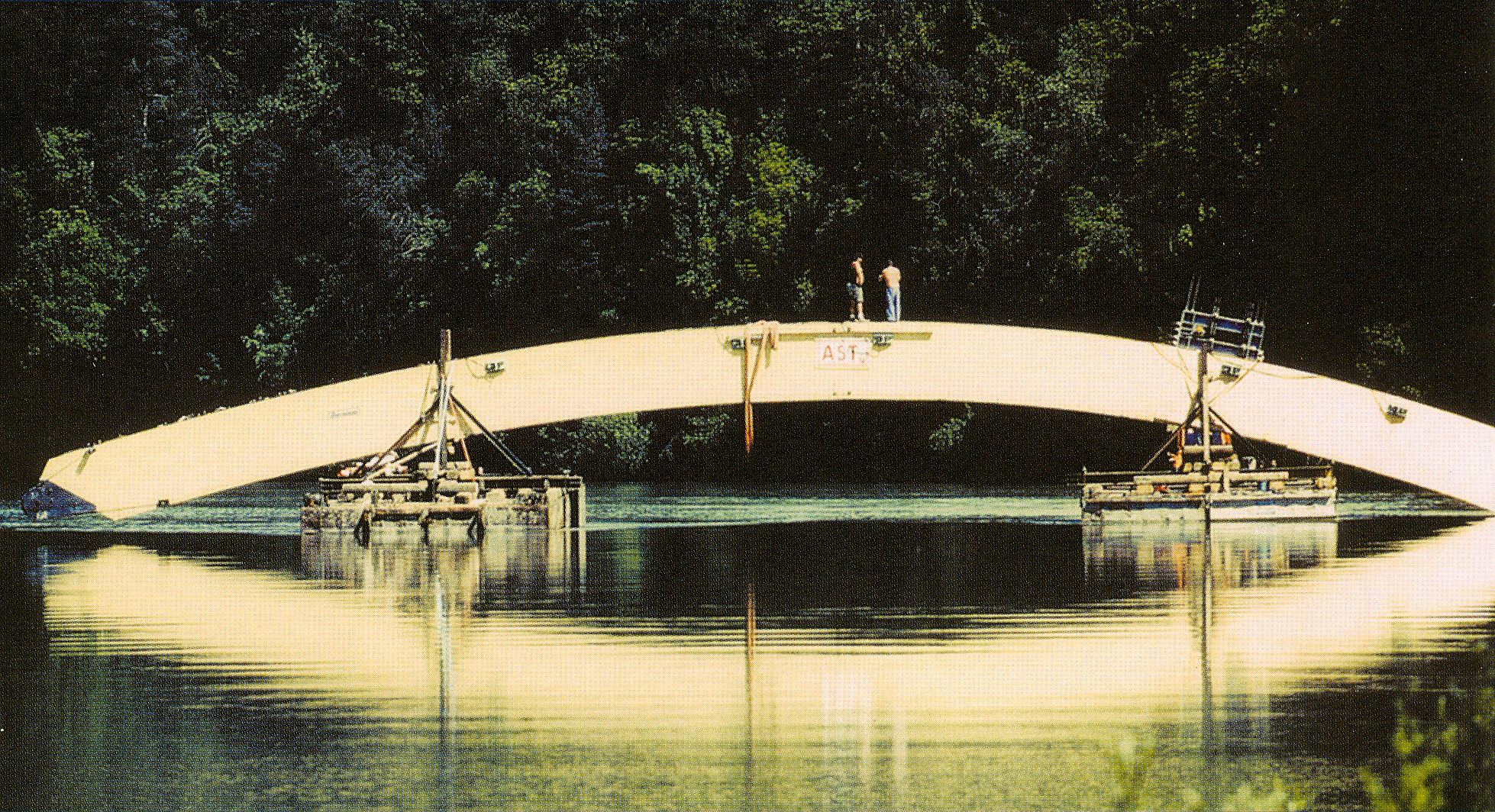 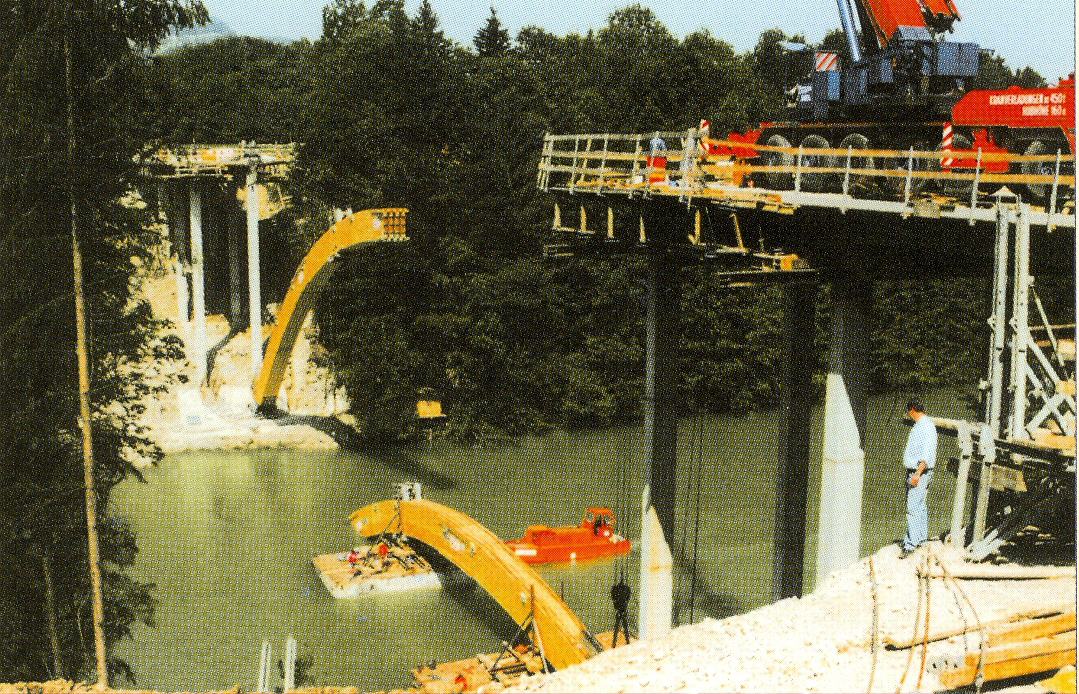 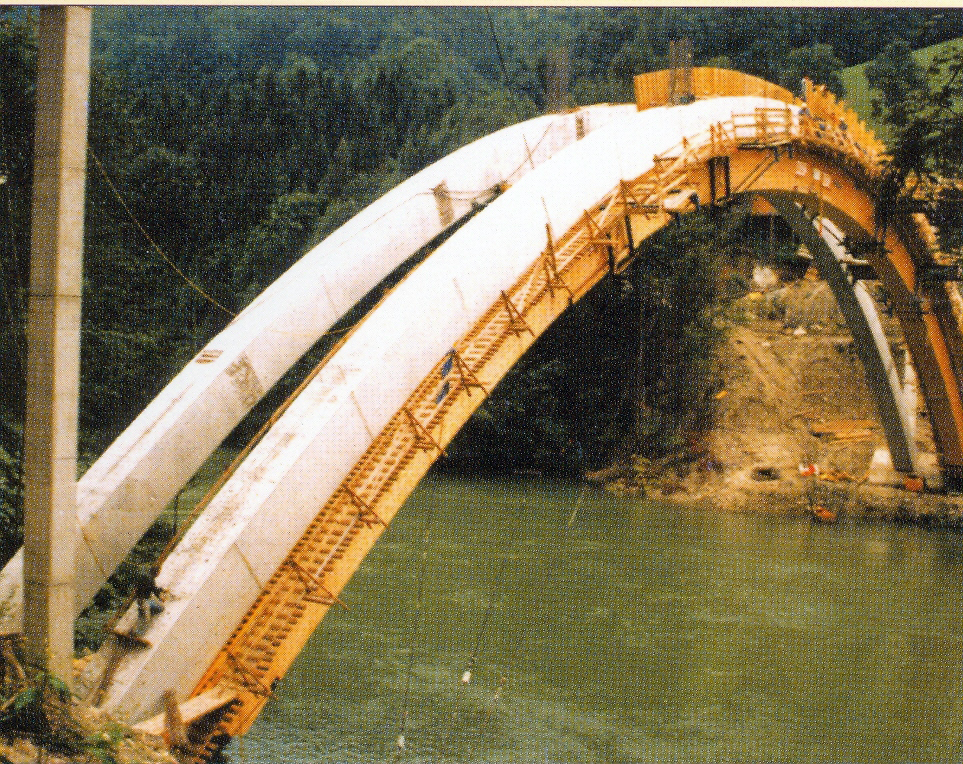 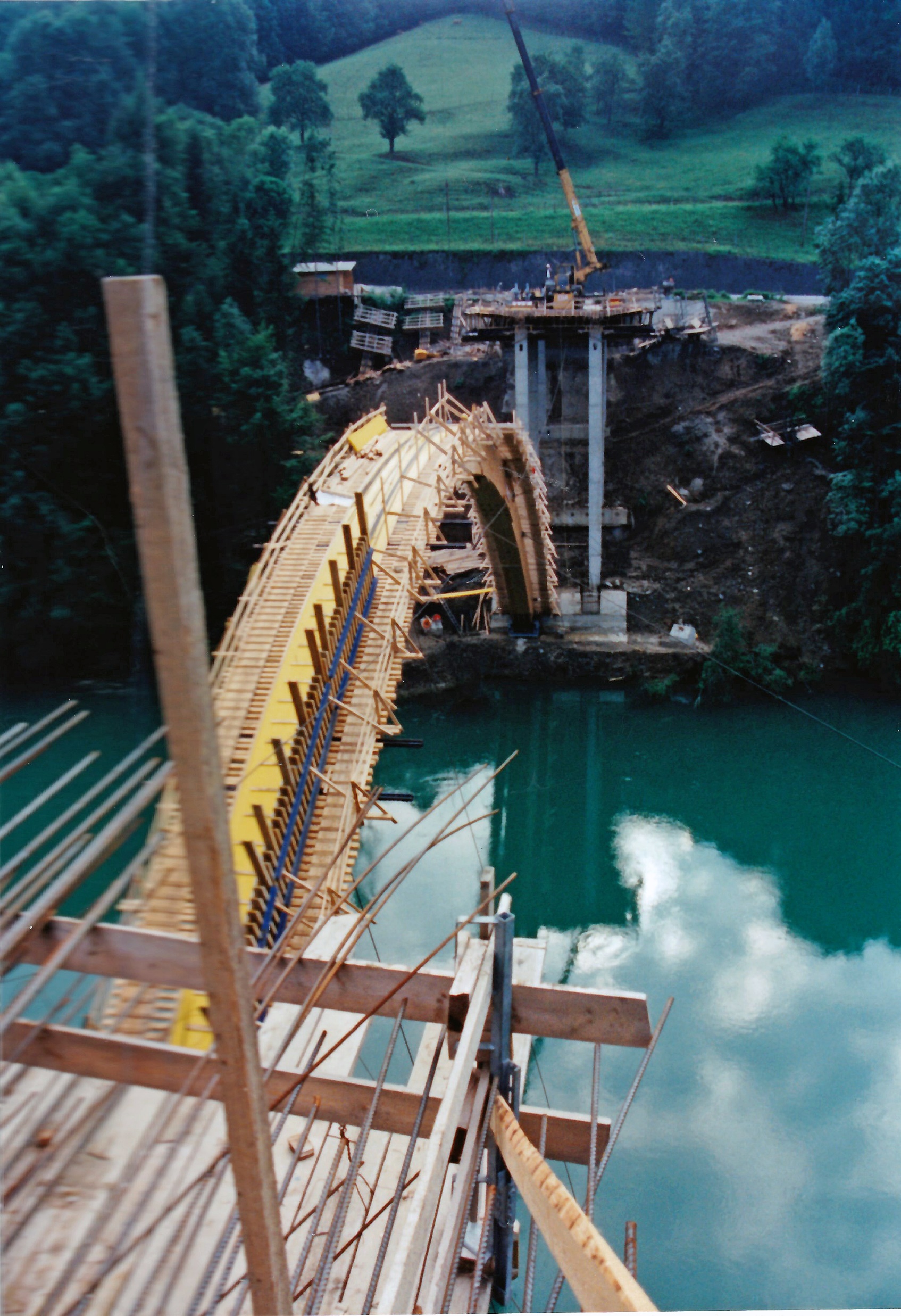 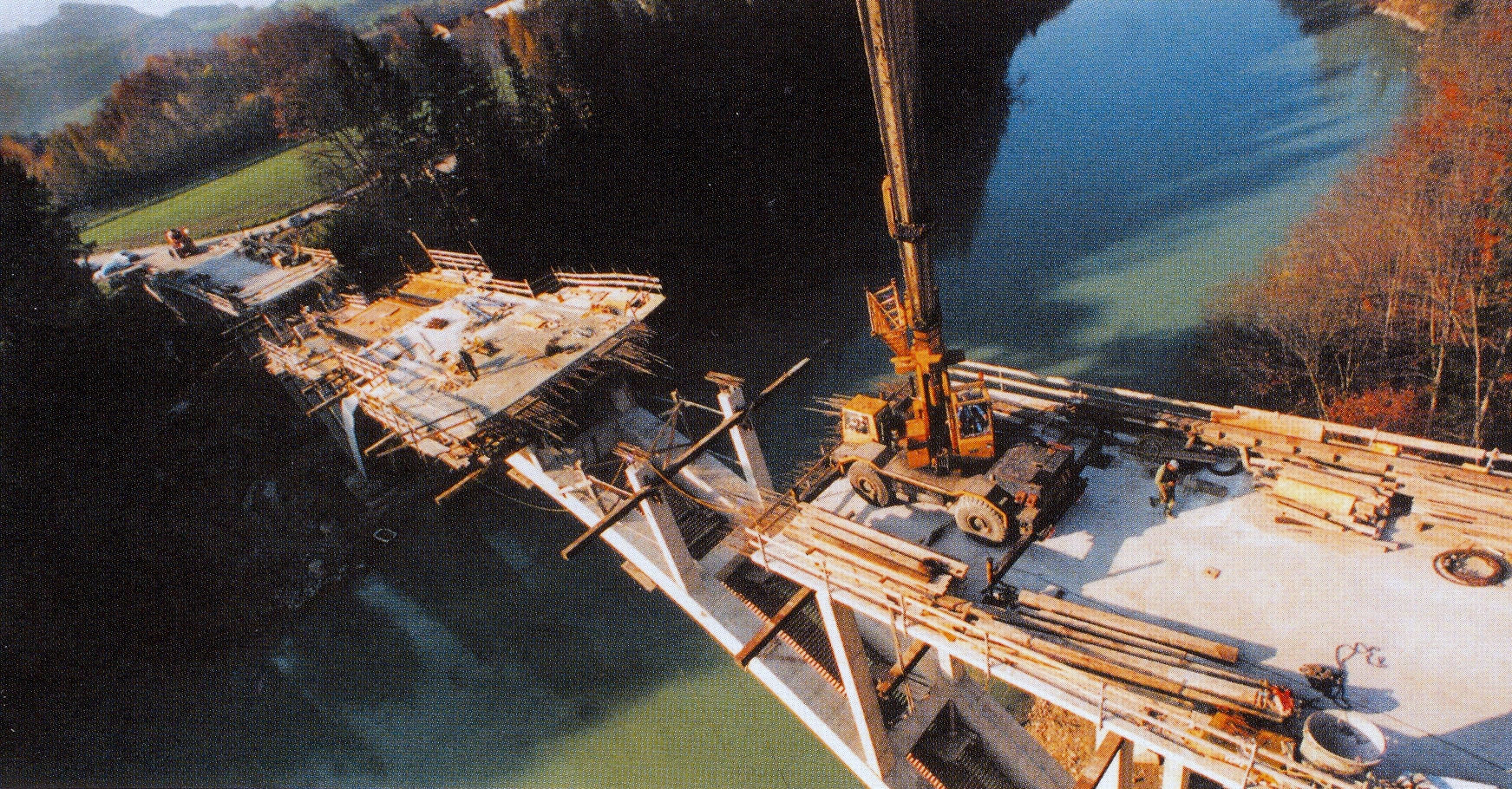 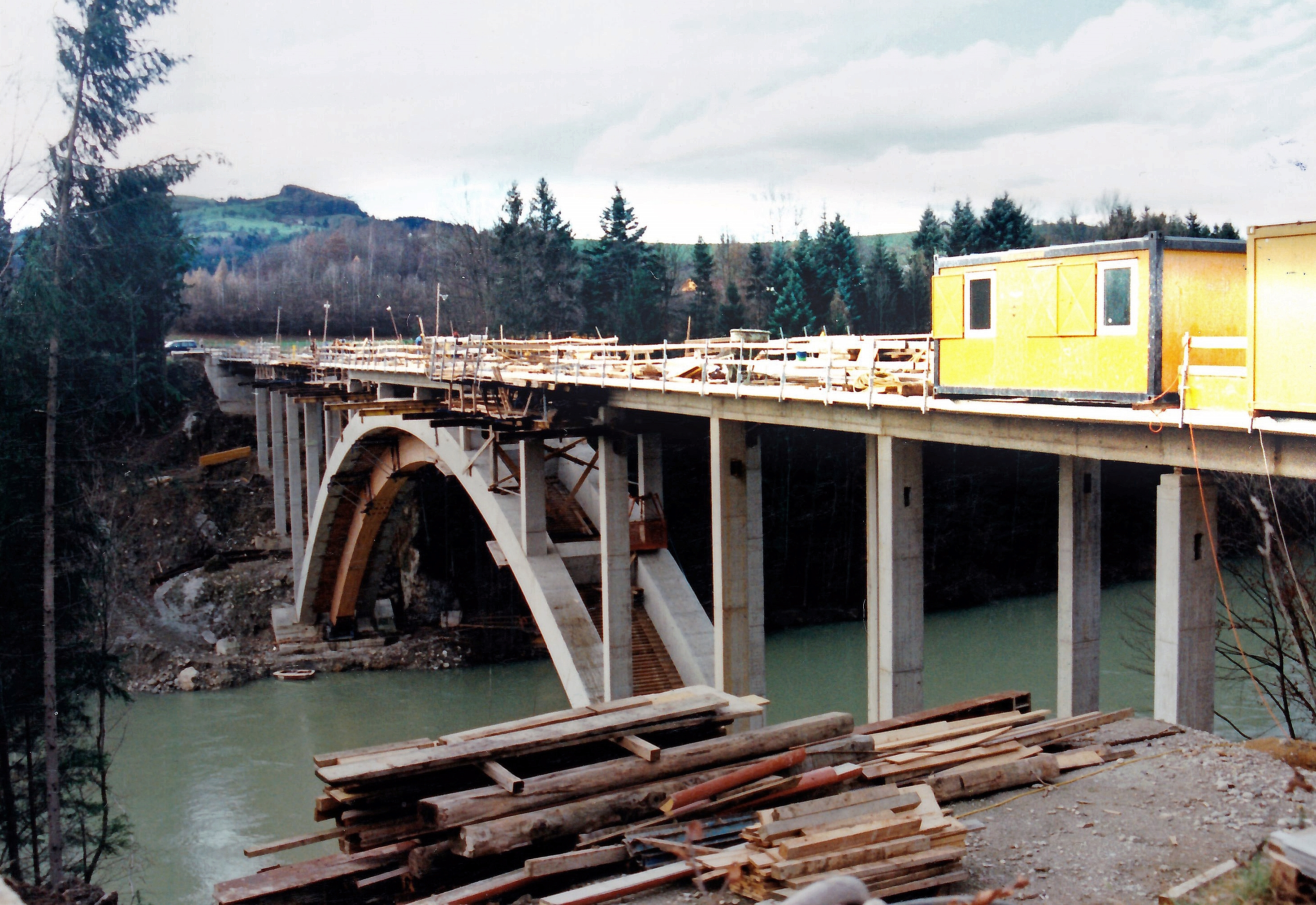 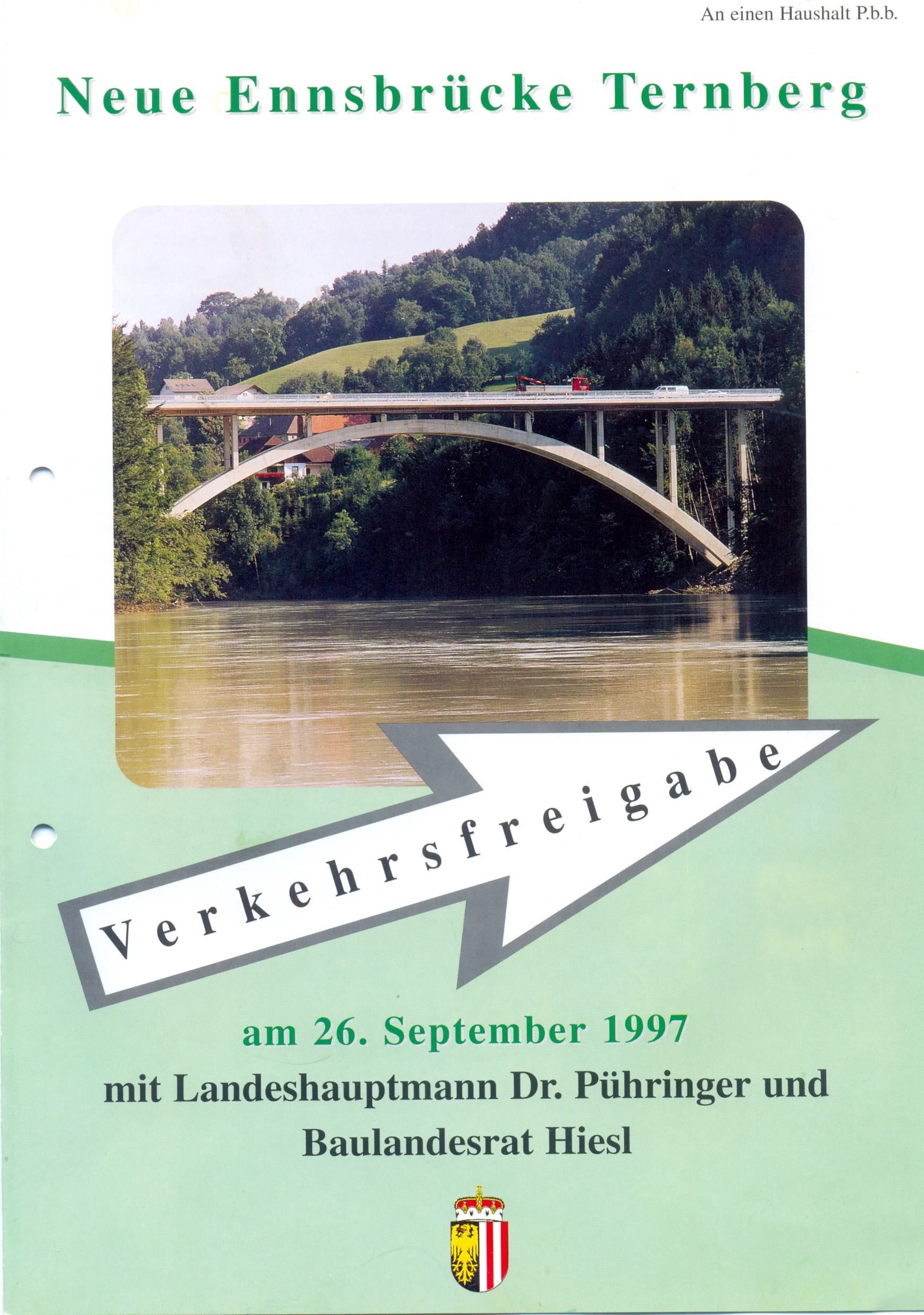 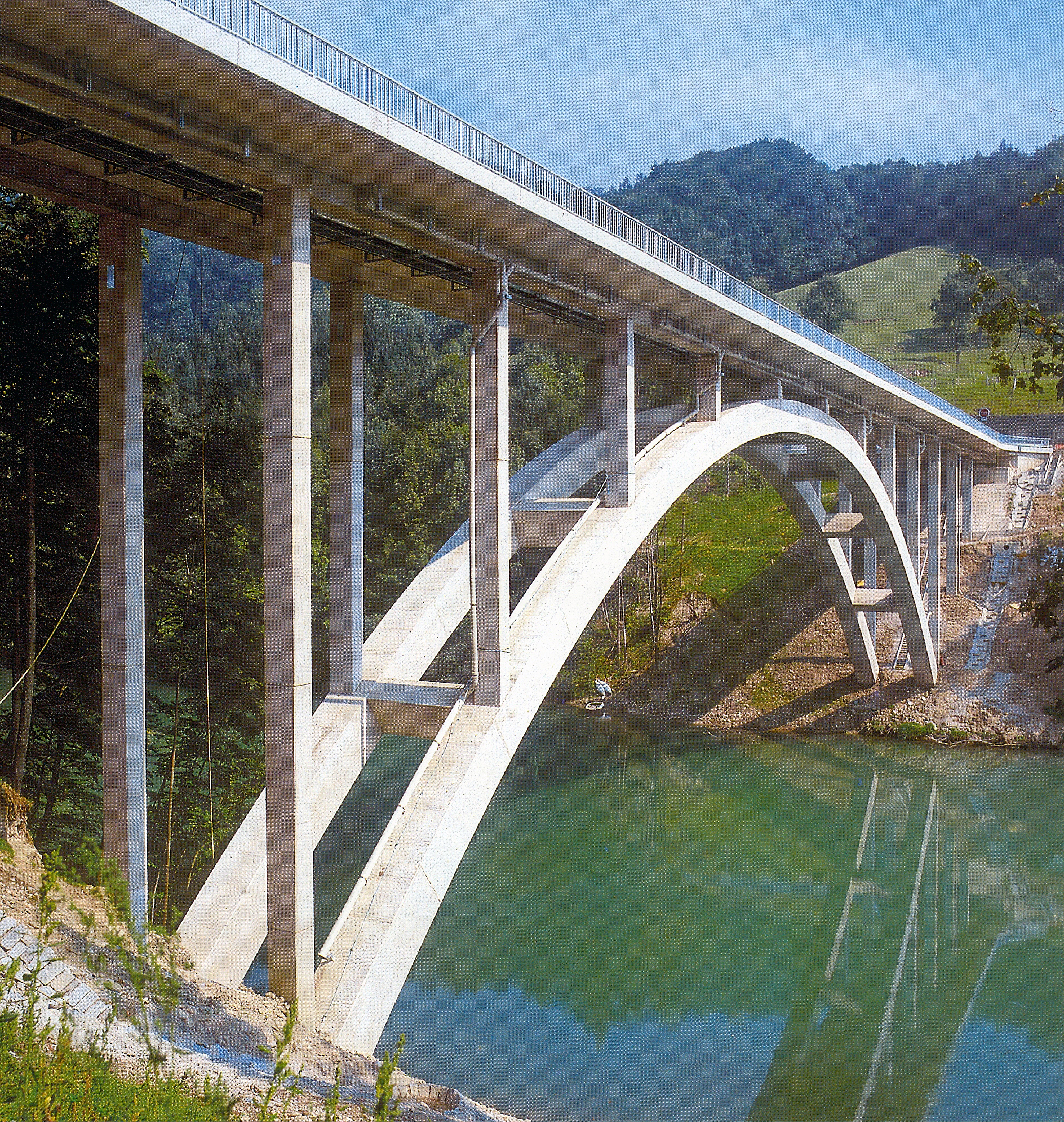 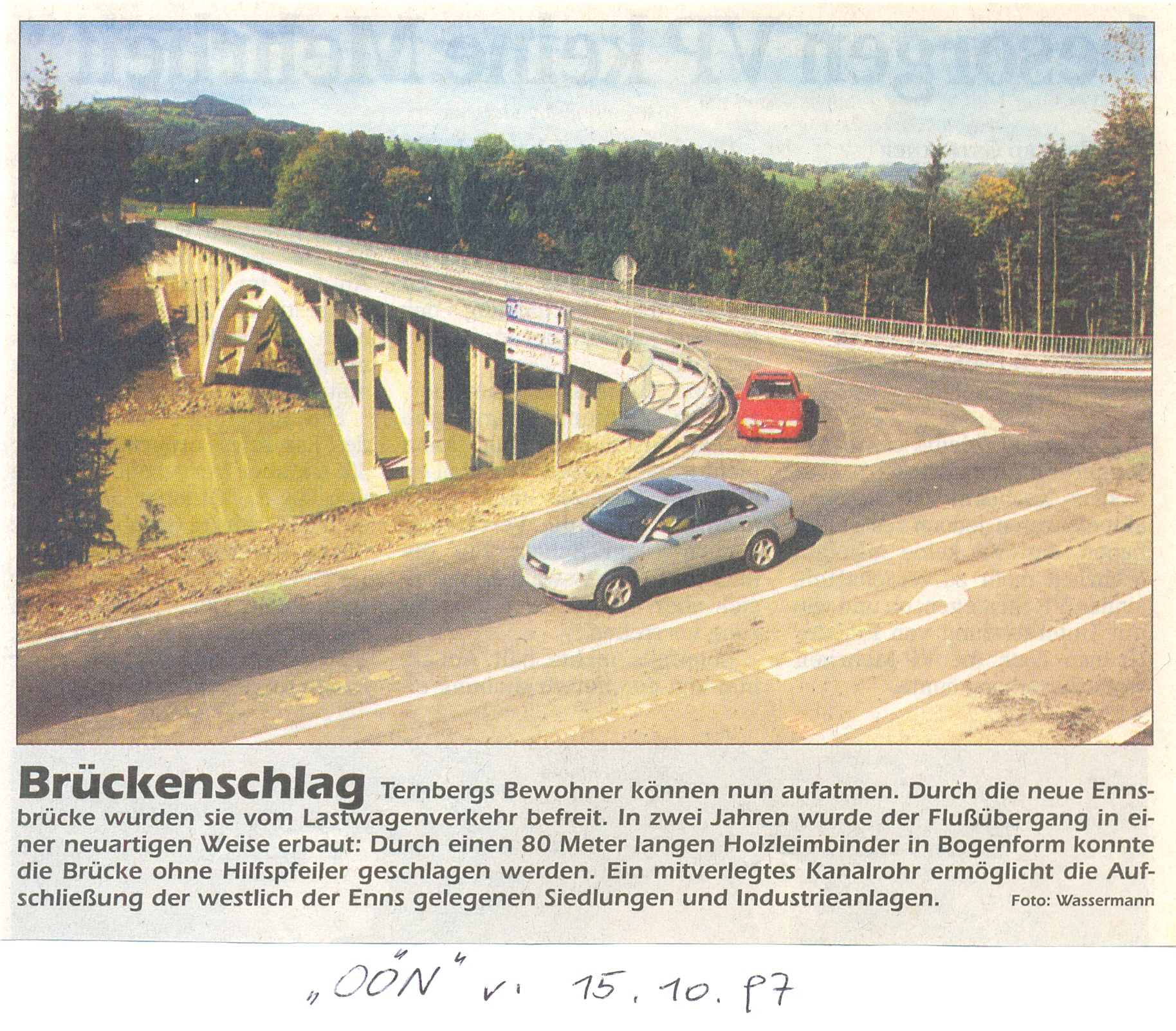 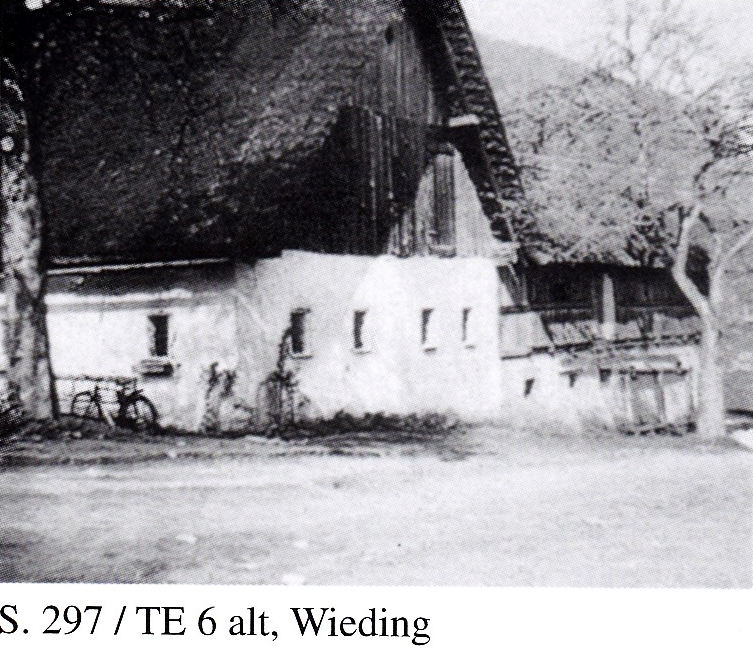 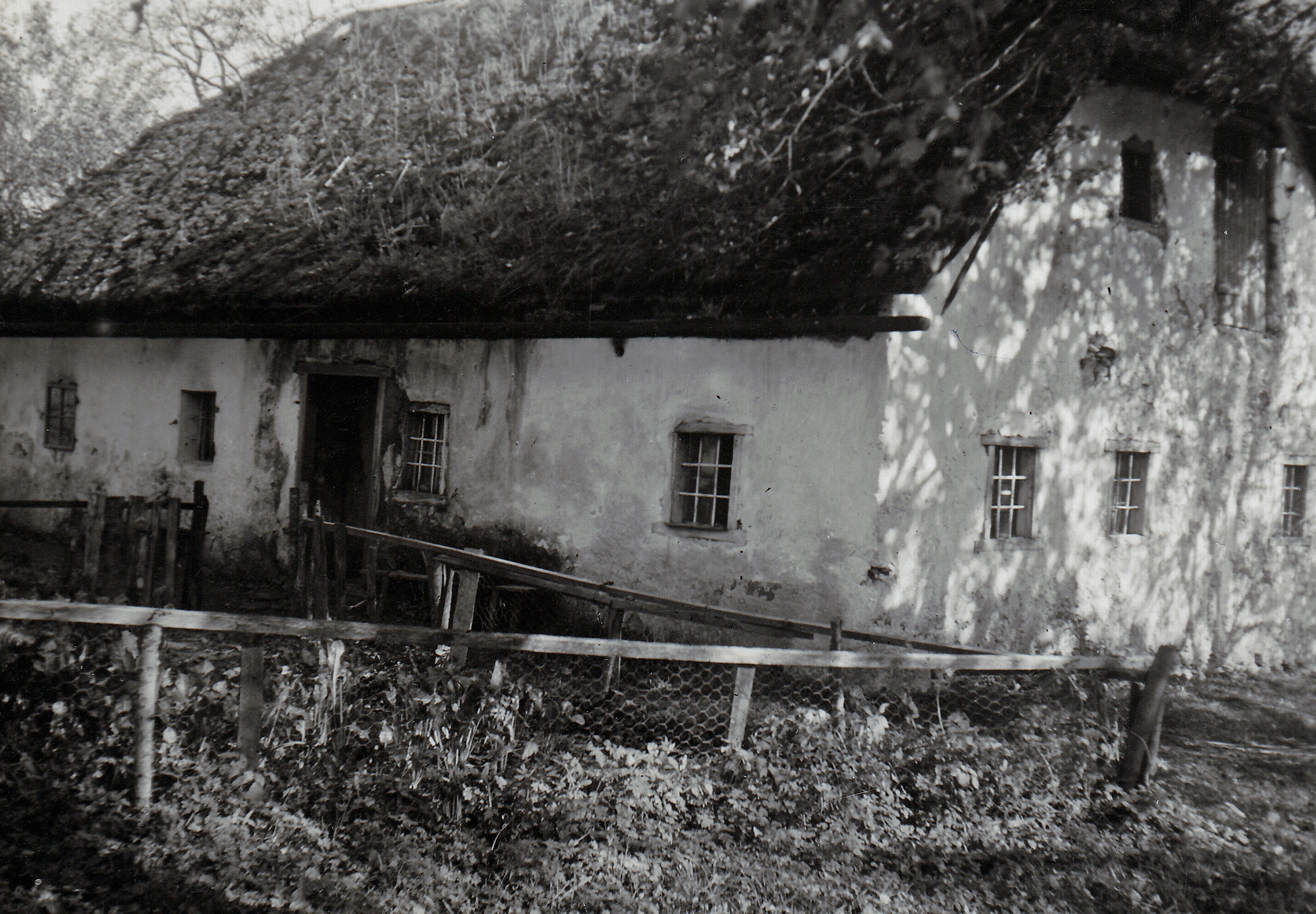 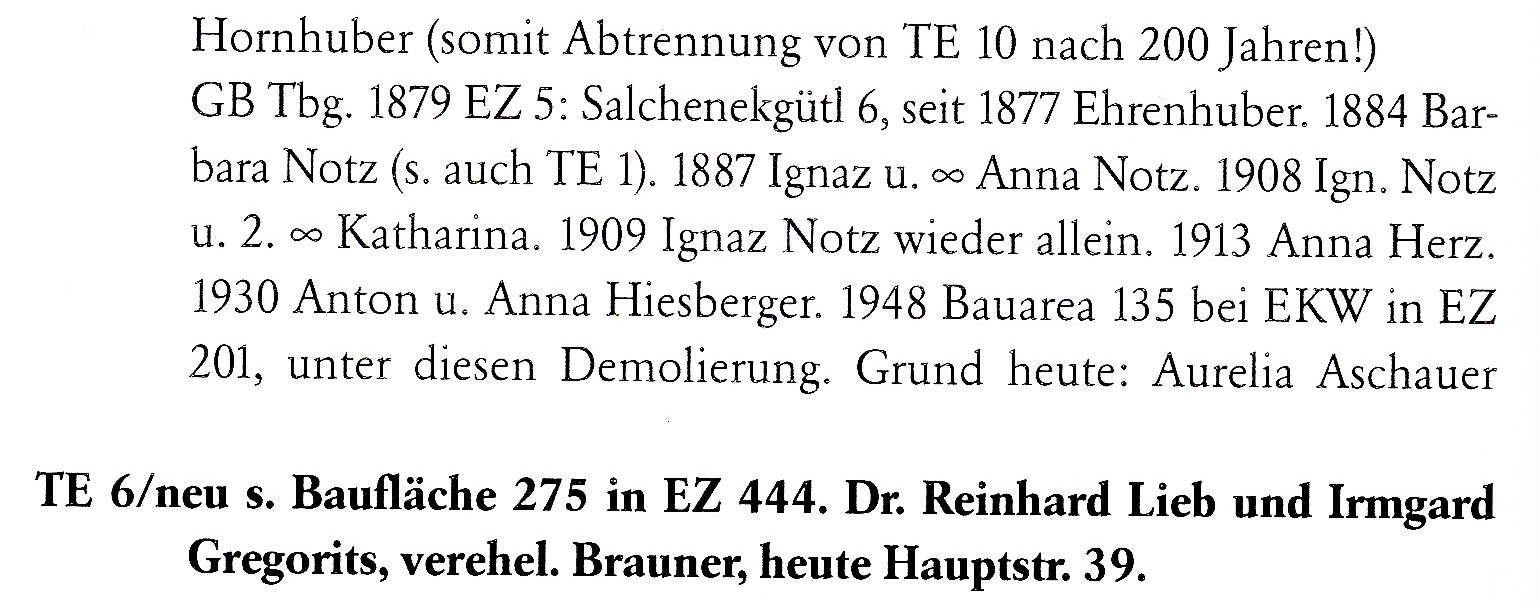 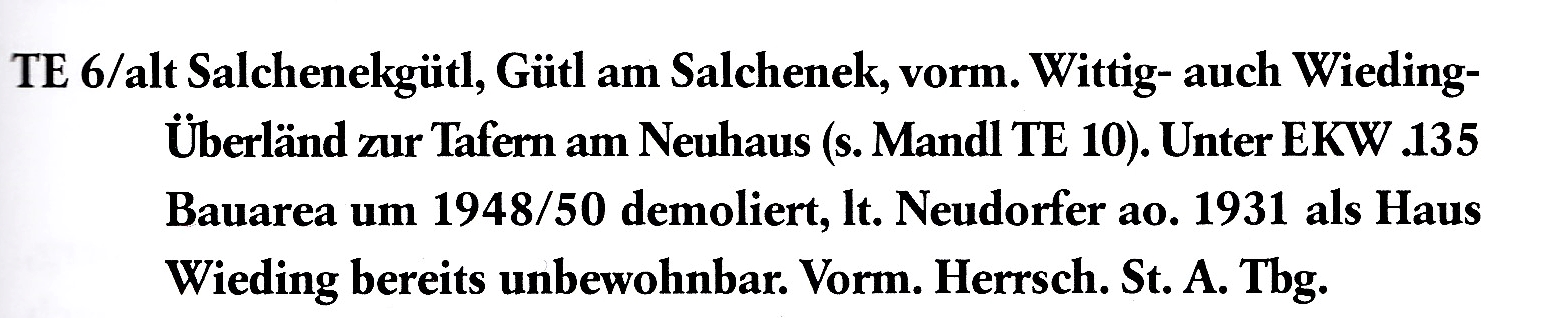 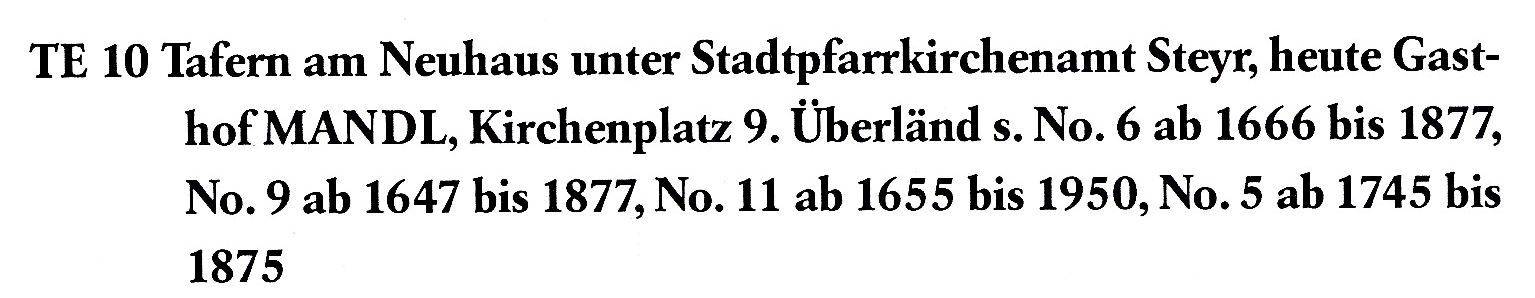 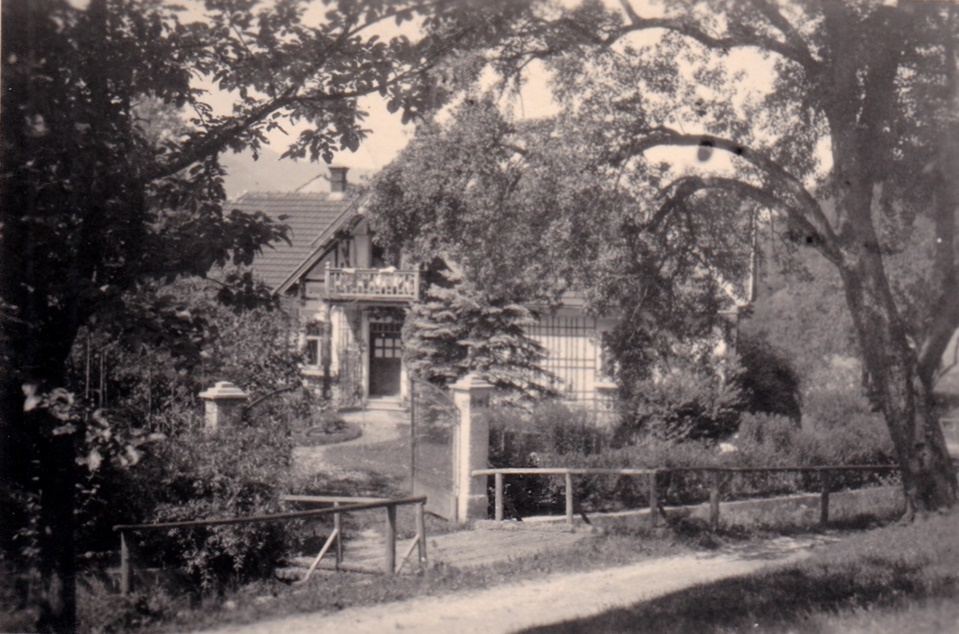 Pitterlgütl –Ternbergerhof
Hohlrieder Paukengraben
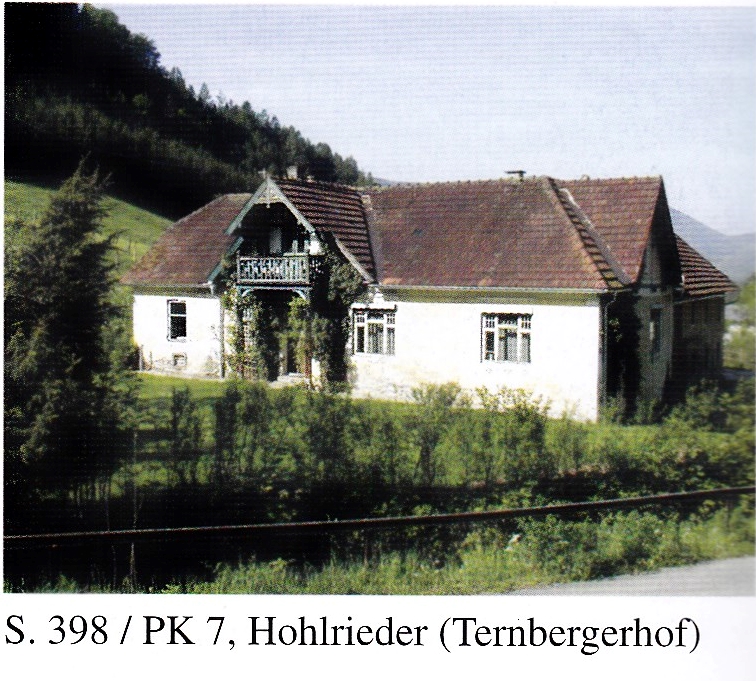 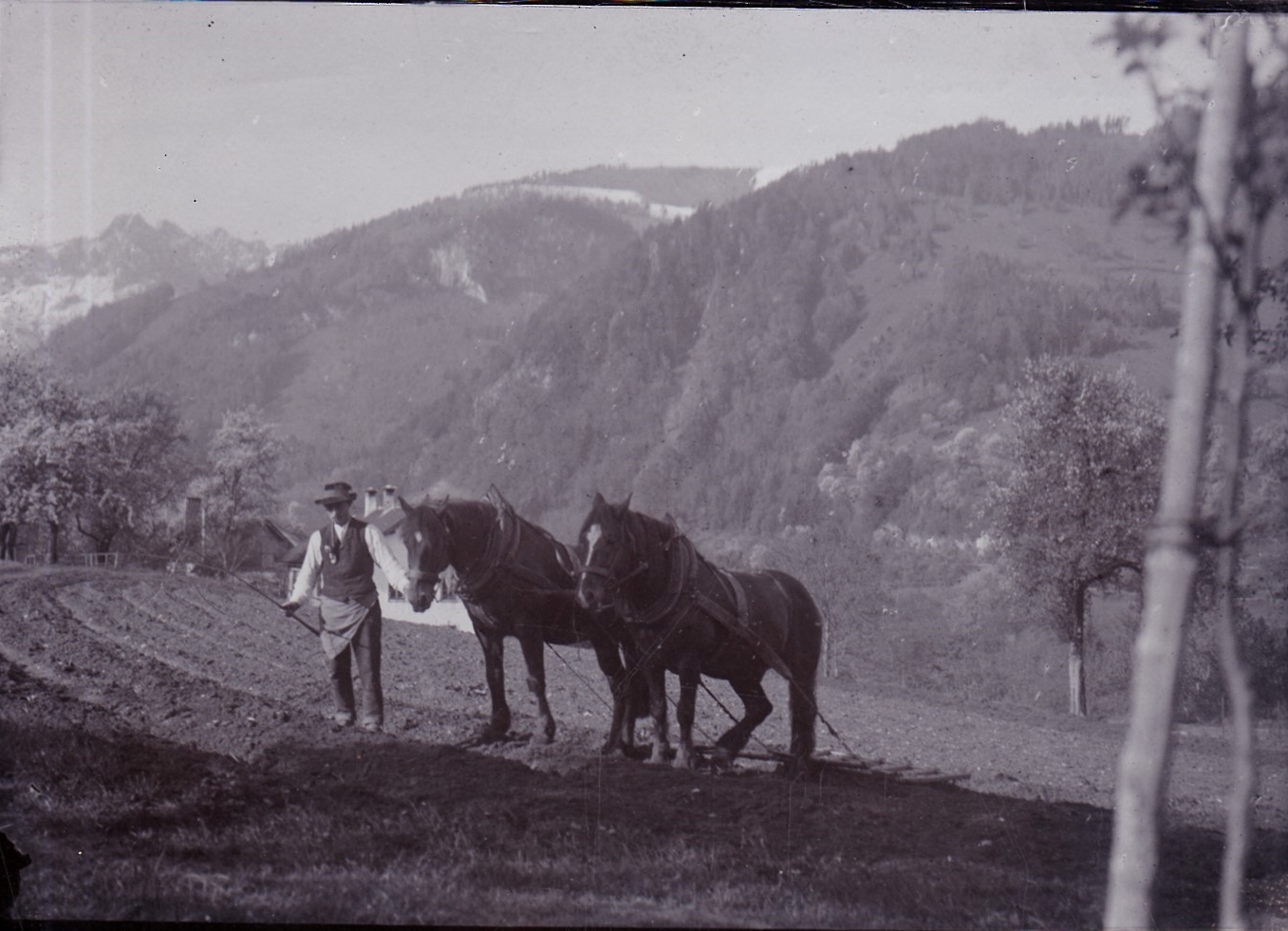 Lt. Besichtigung Blick in den Nähe vom Alten Sportplatz
Und jetzt fahren 

wir in den Trattenbach

und steigen als erstes

auf den Schoberstein!
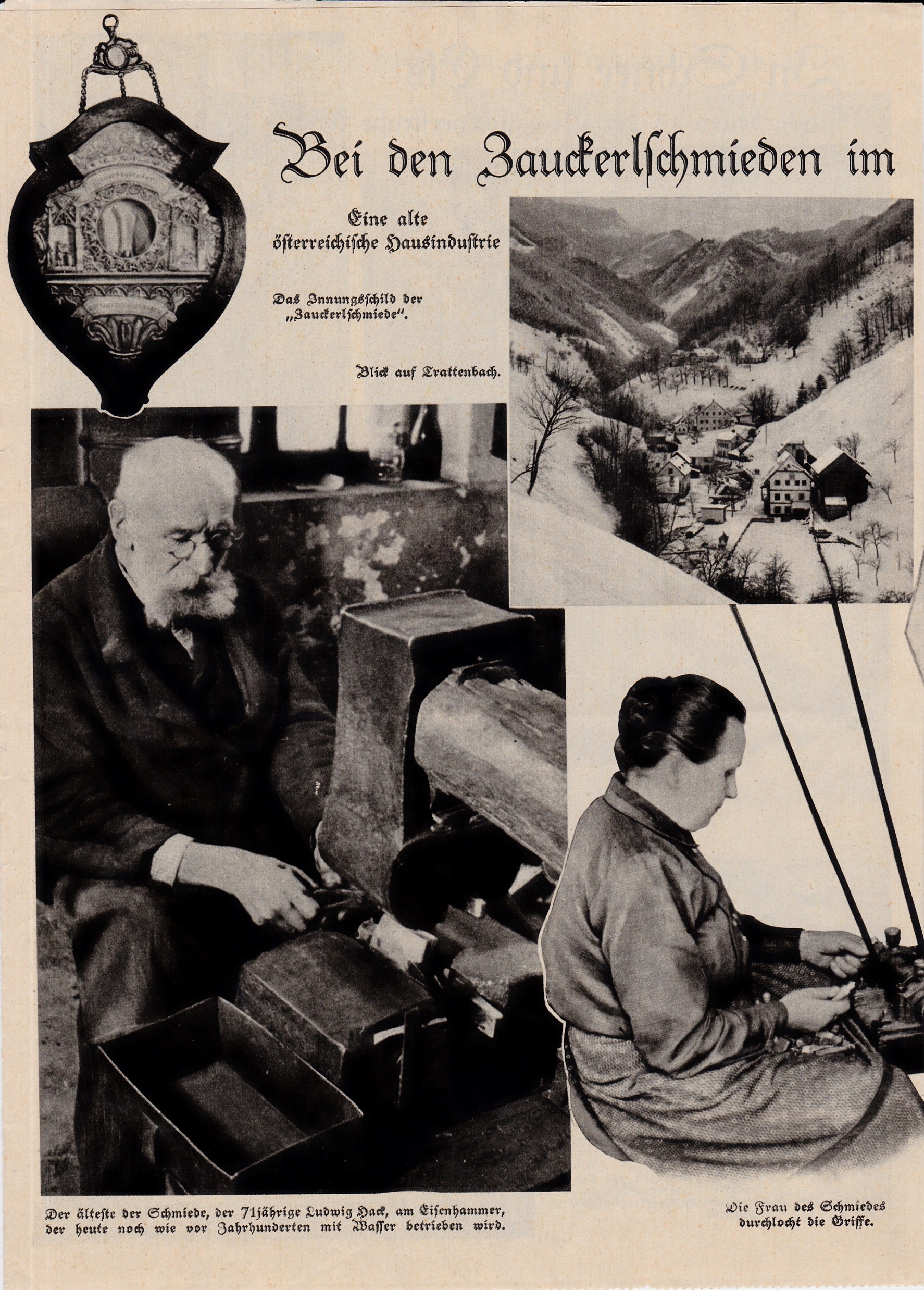 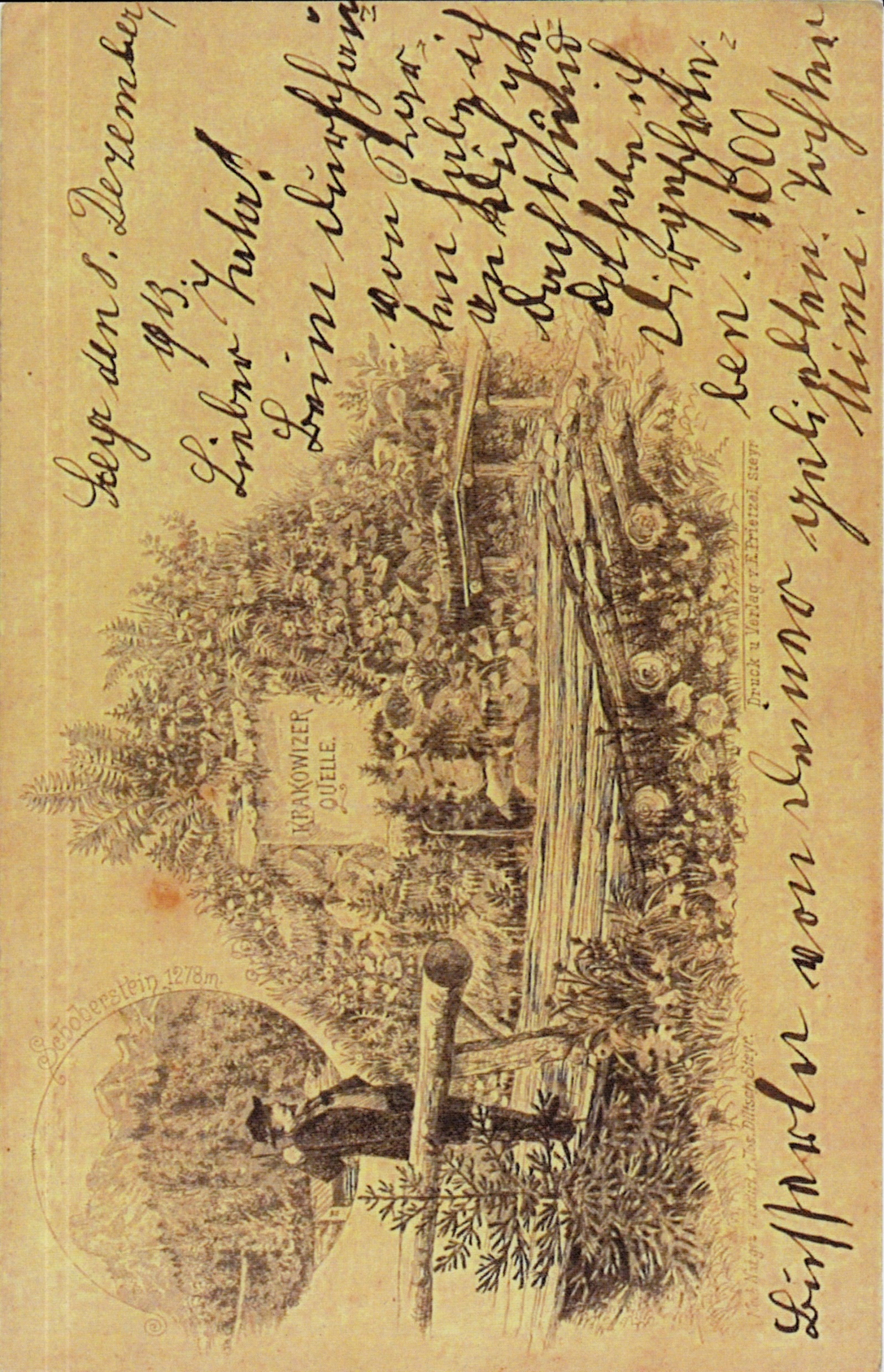 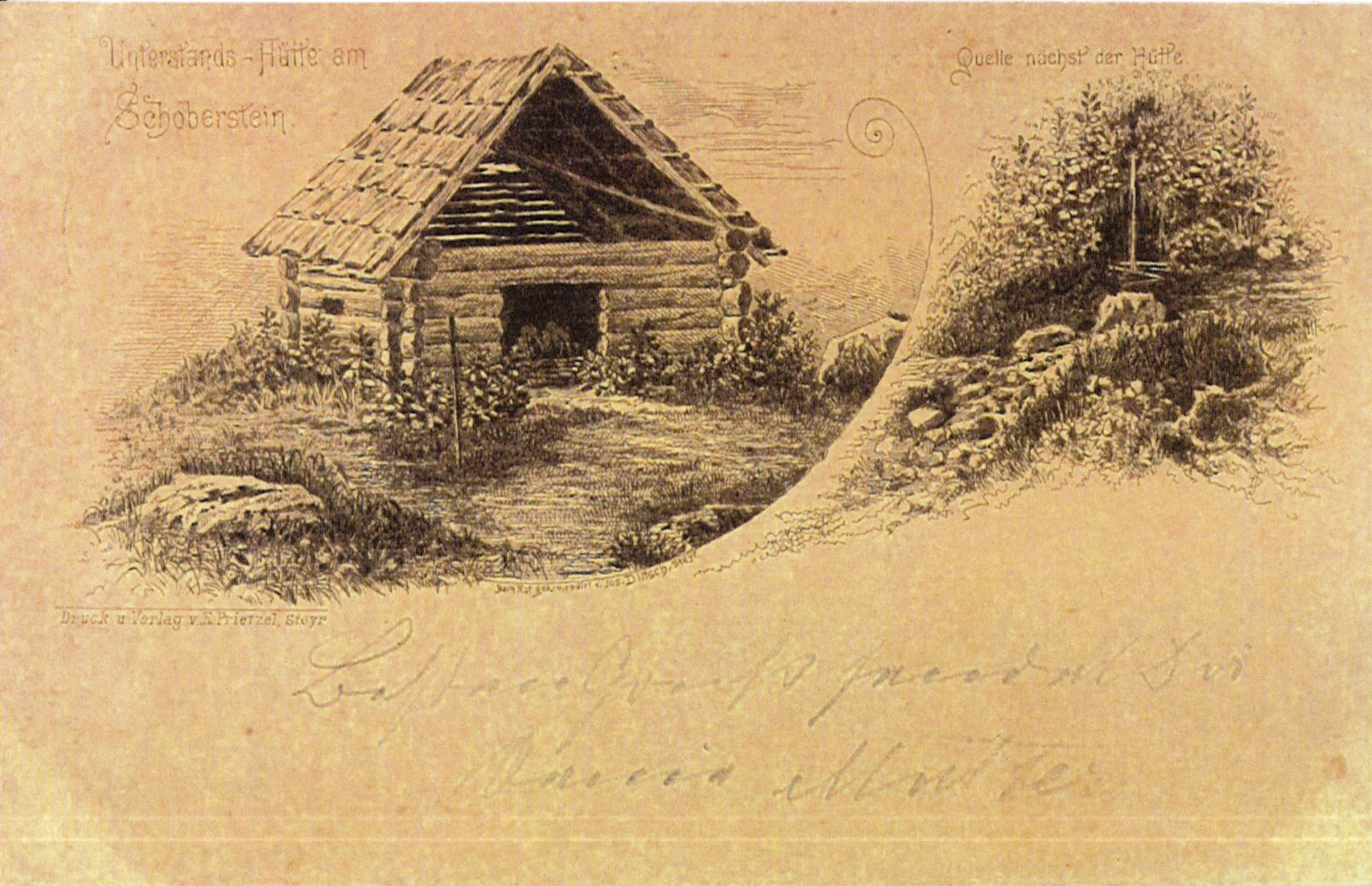 Lt. Auskunft Graukogelhütte Besitzer Klausriegler
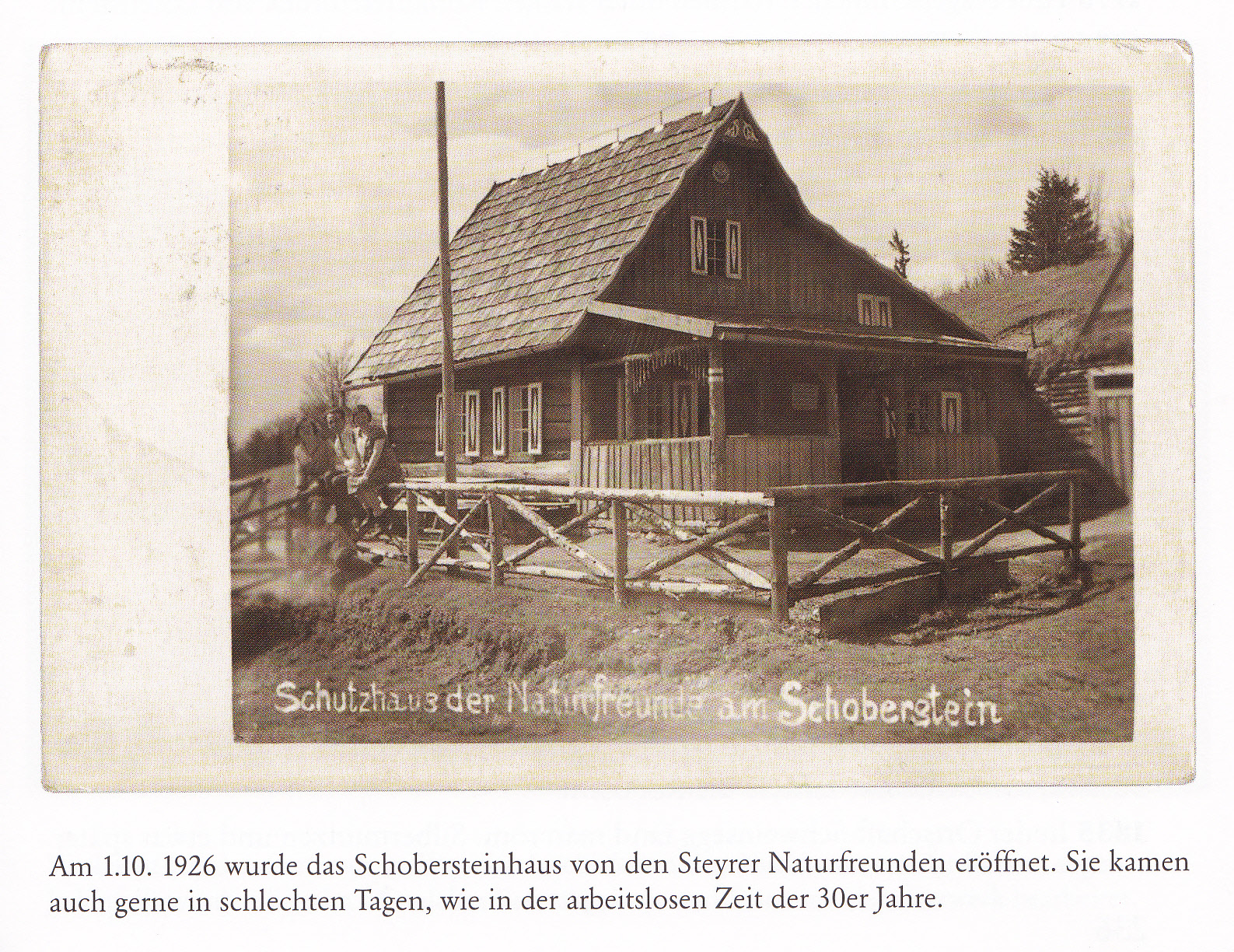 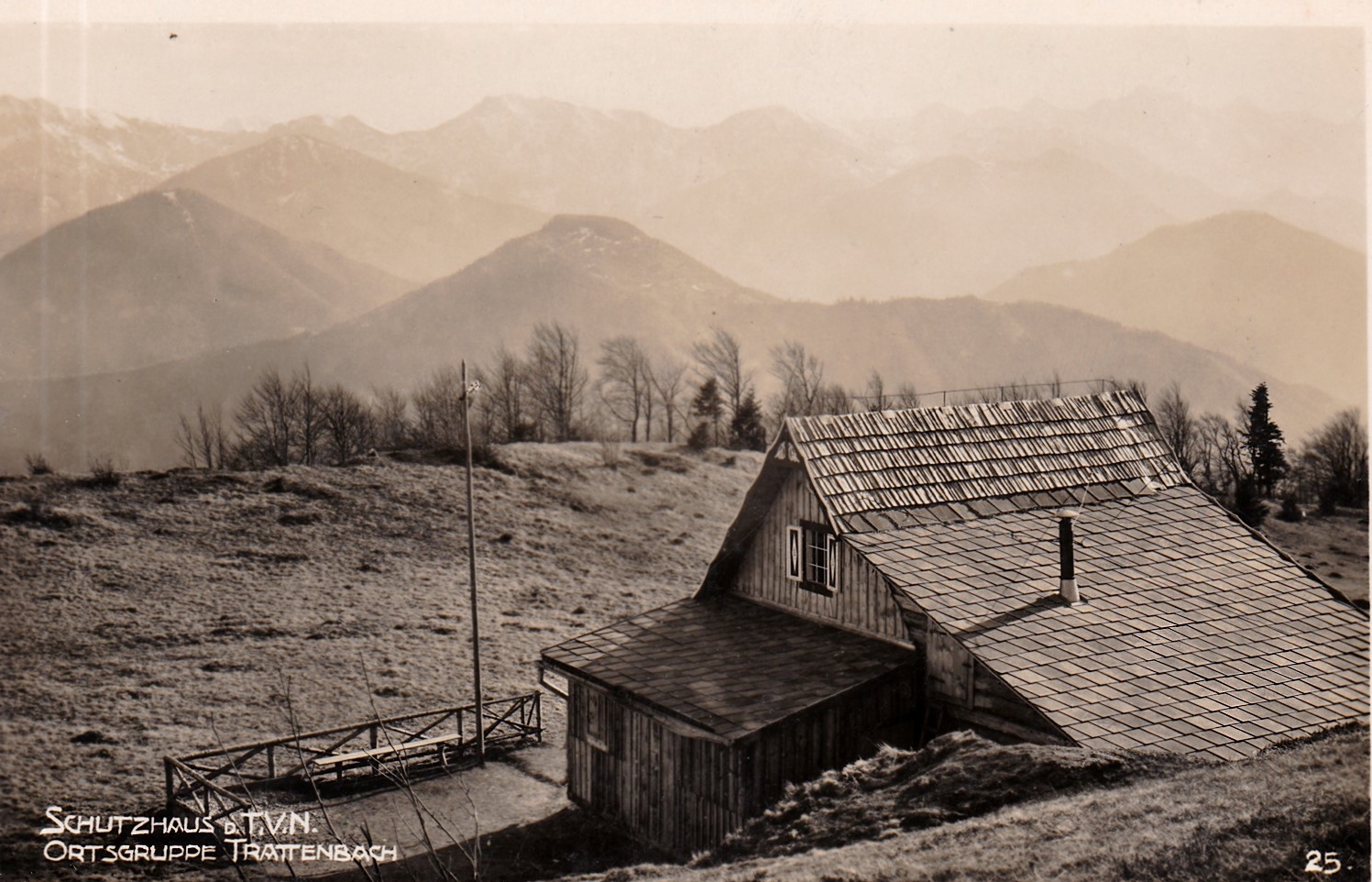 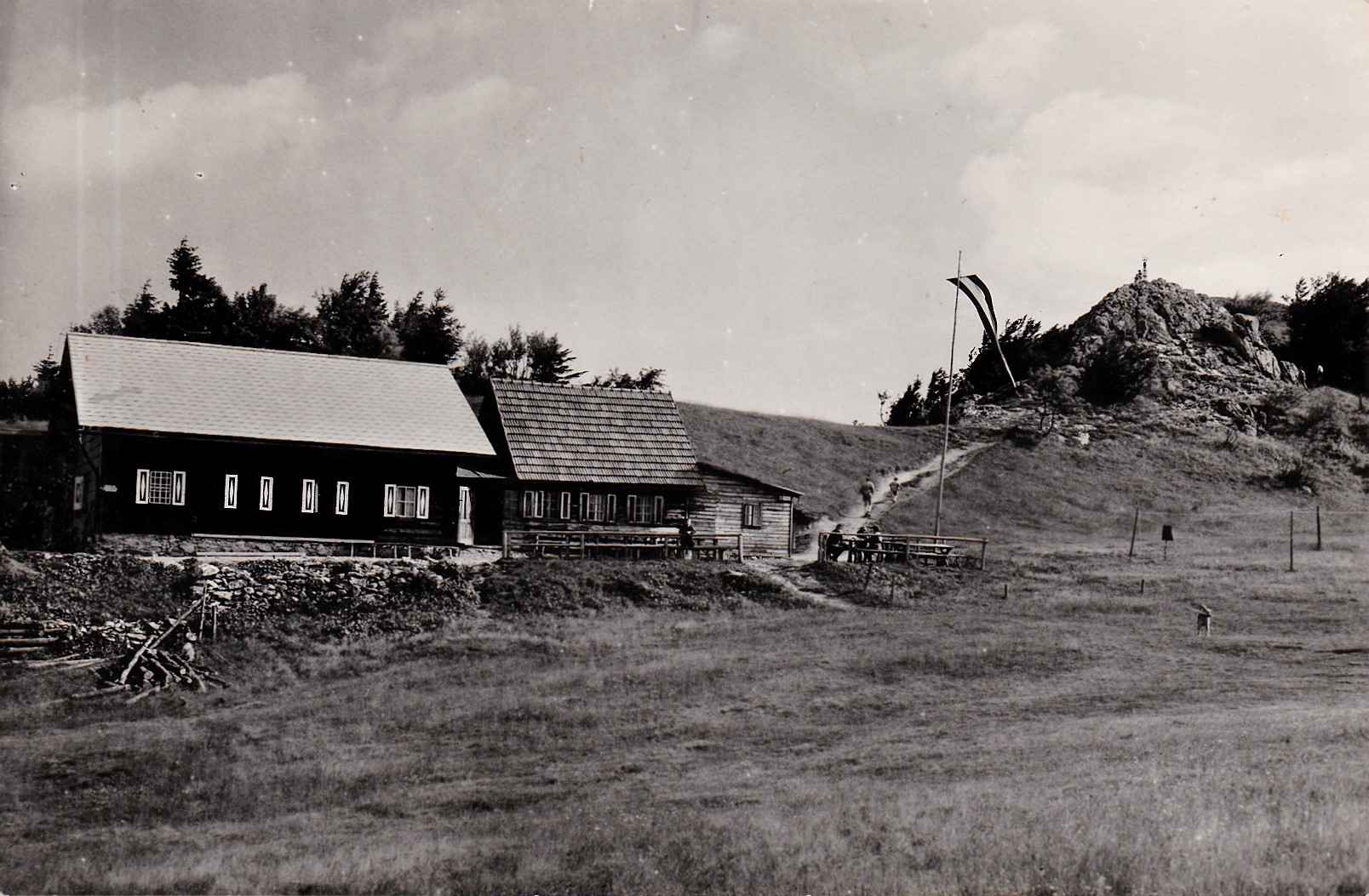 5. Juli 1955
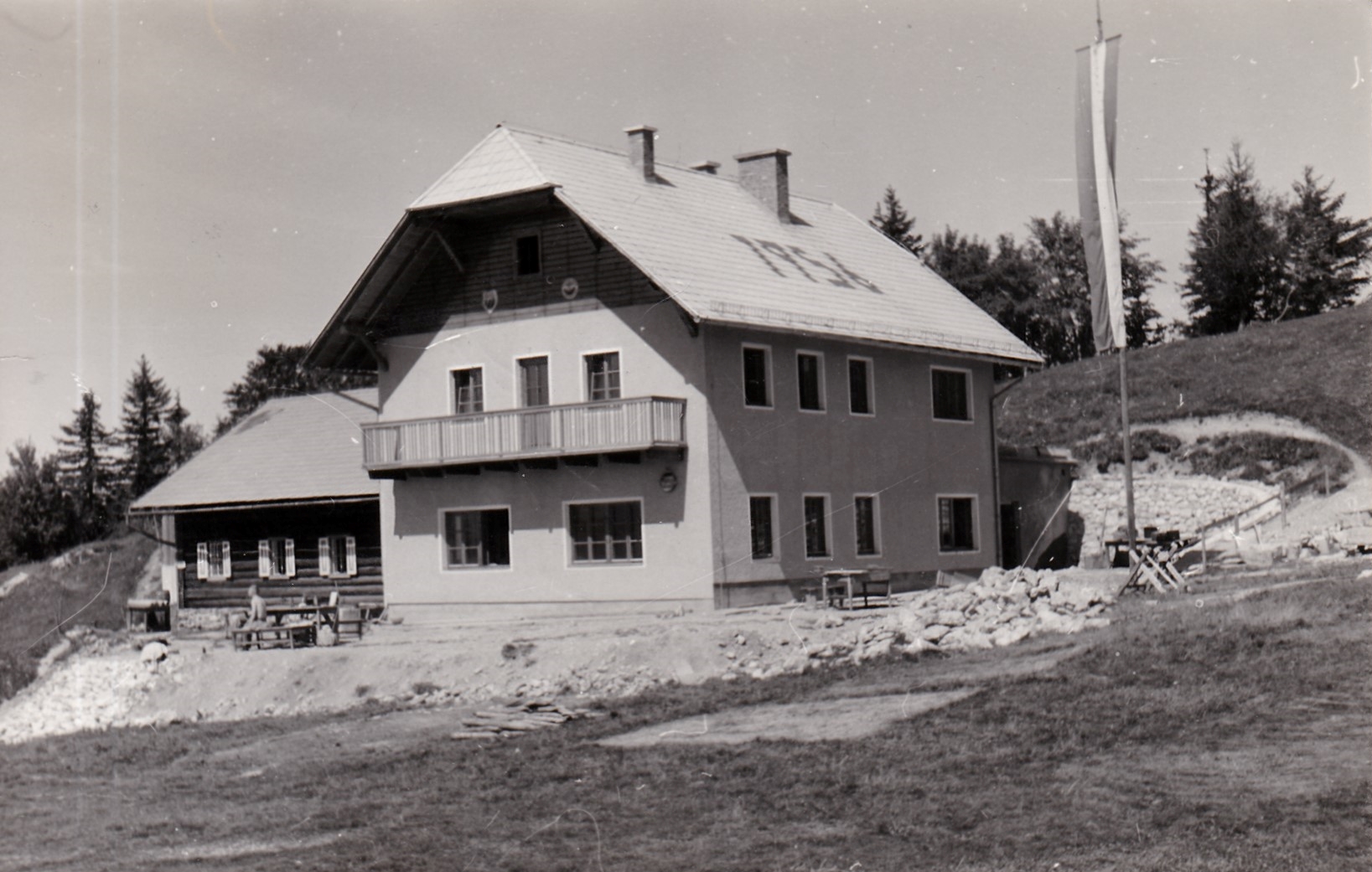 1956
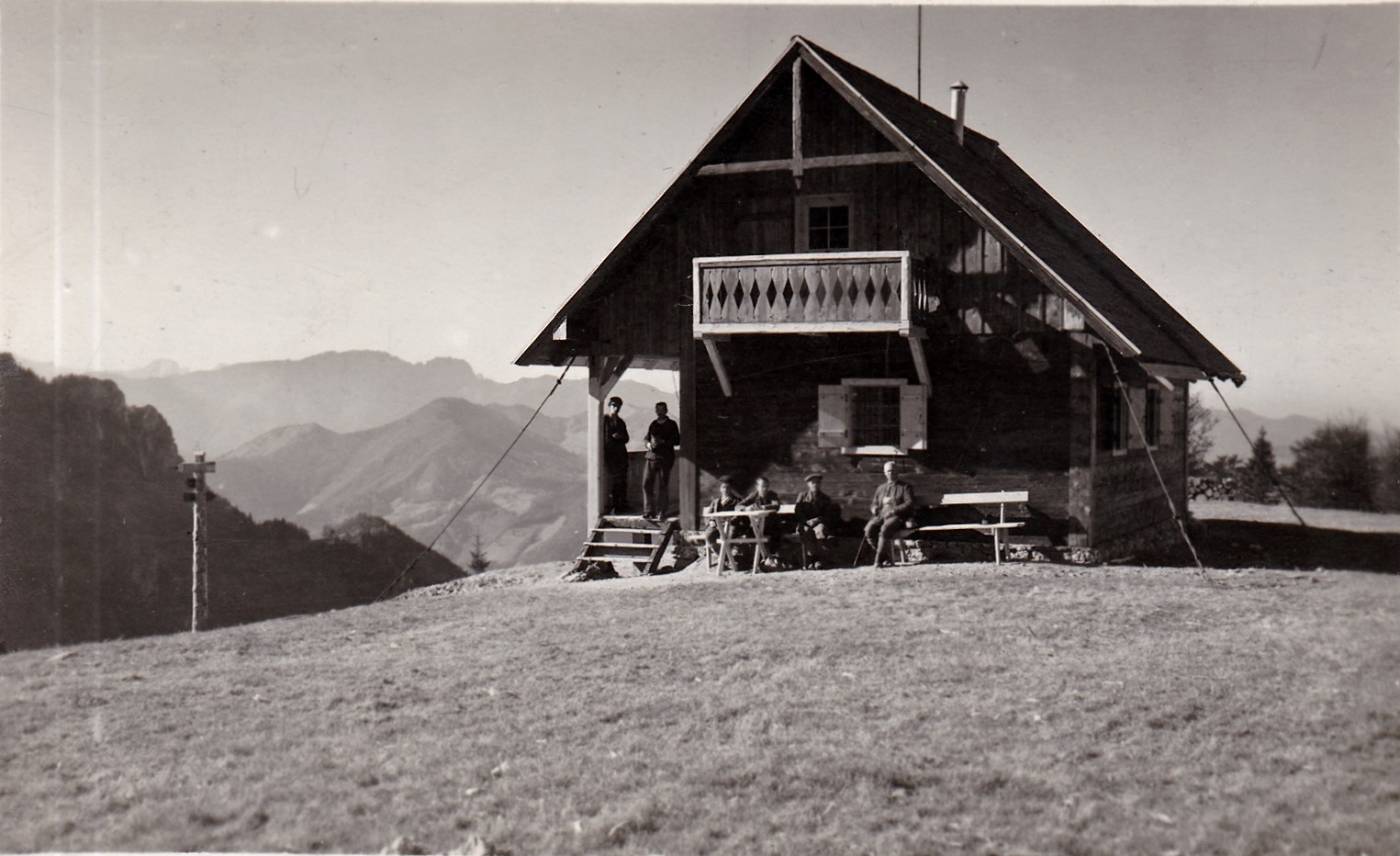 9.Sept.1928 Grünburgerhütte
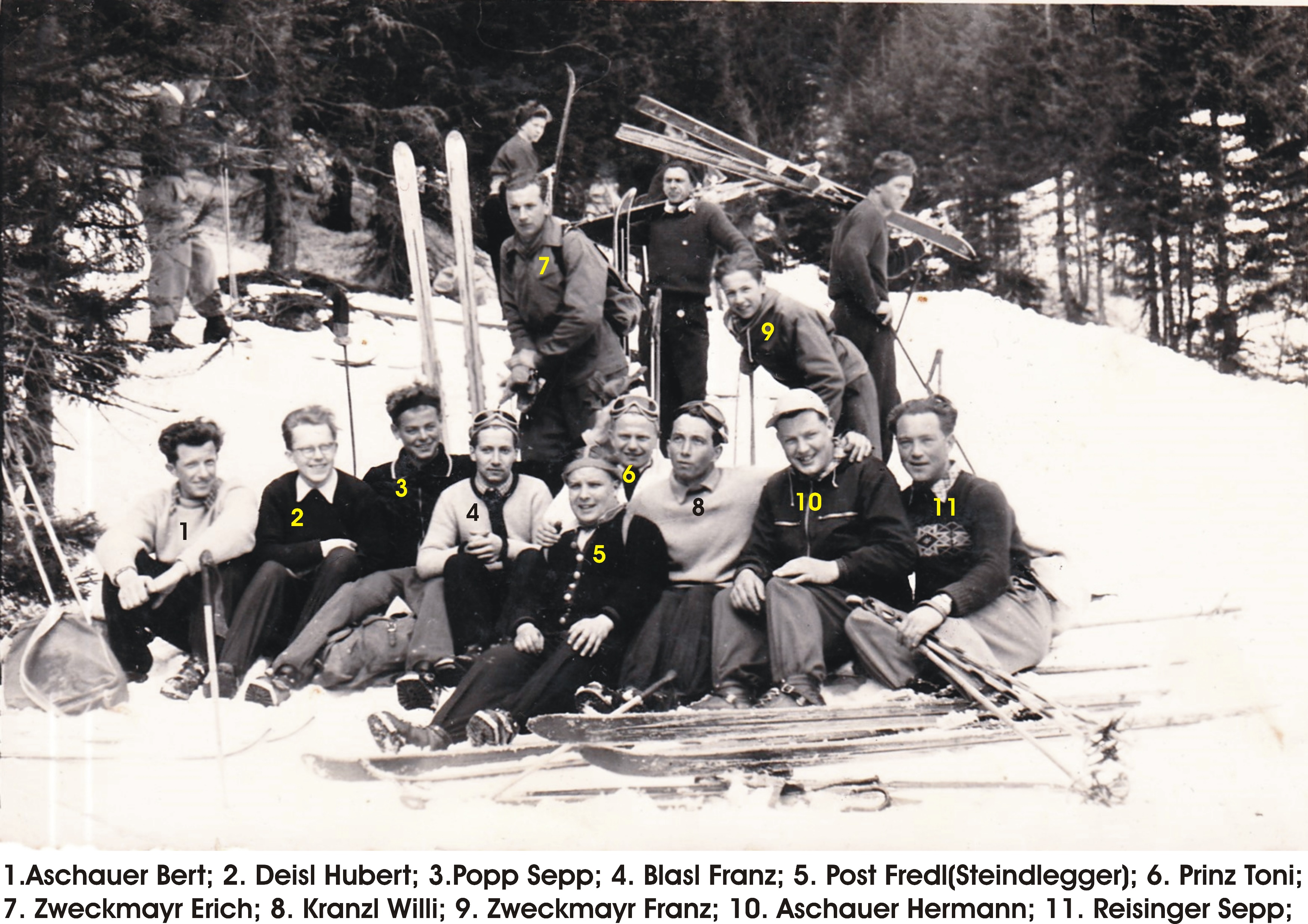 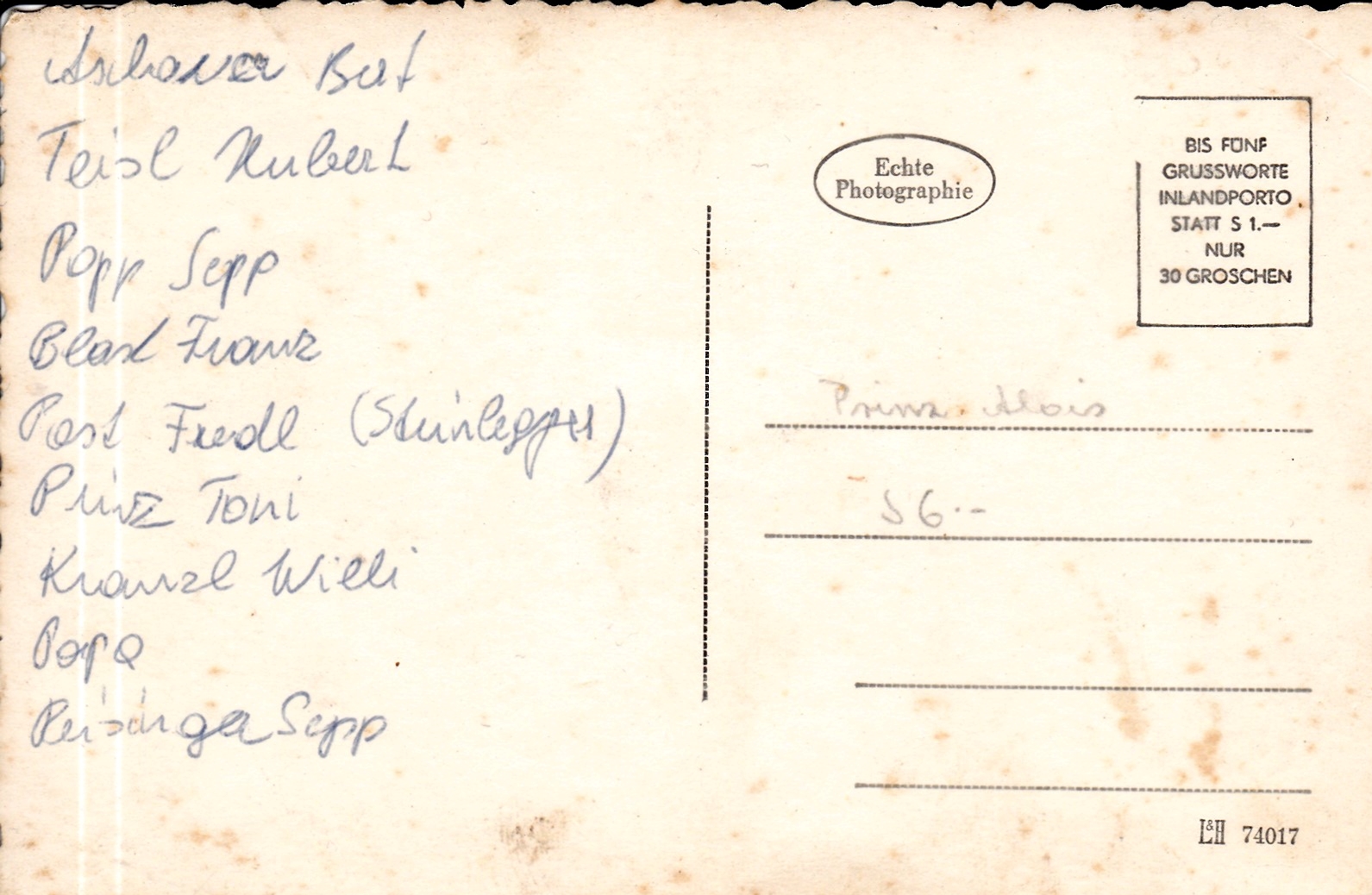 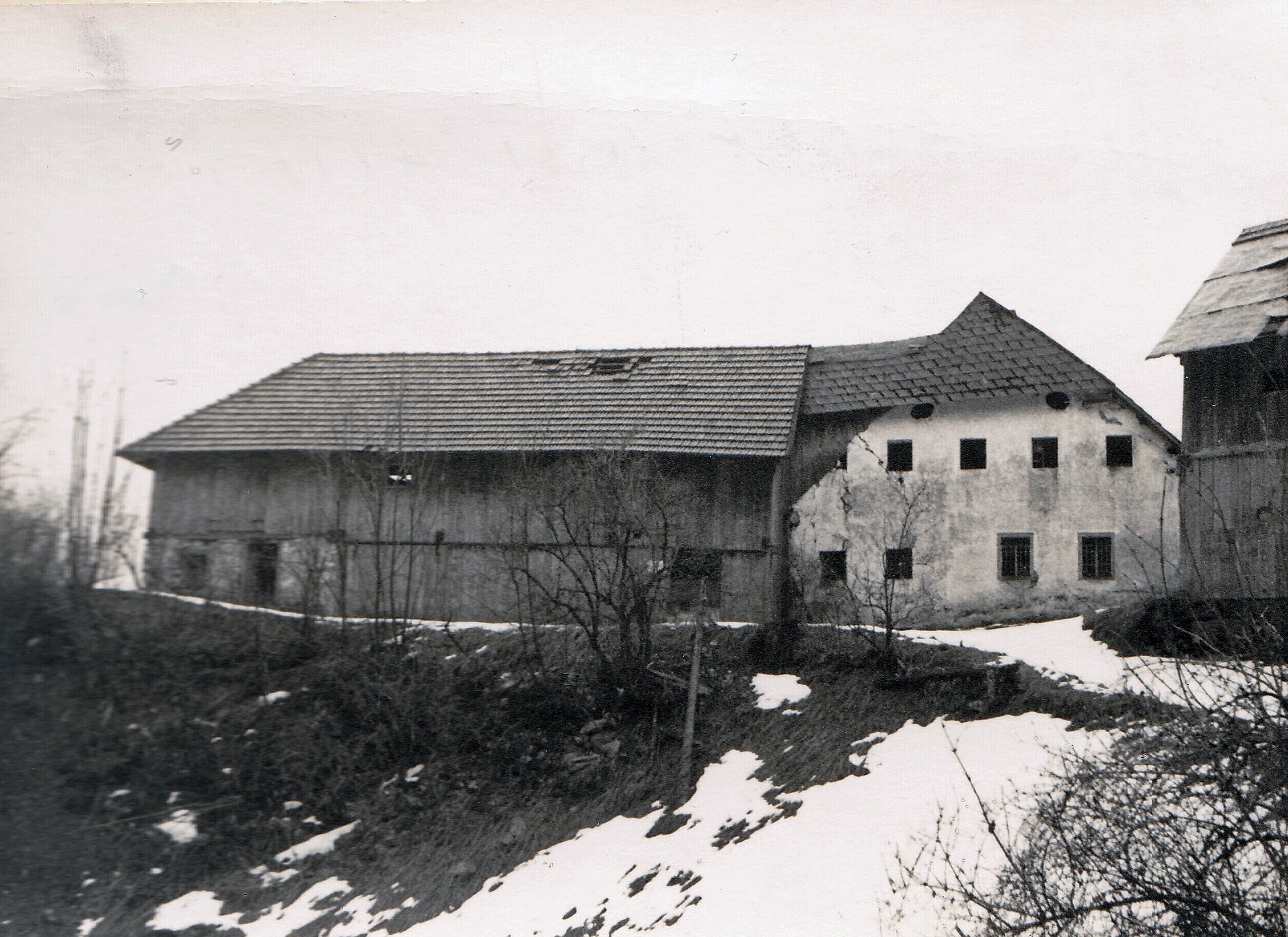 Purbergerhof     eh.  Moisl
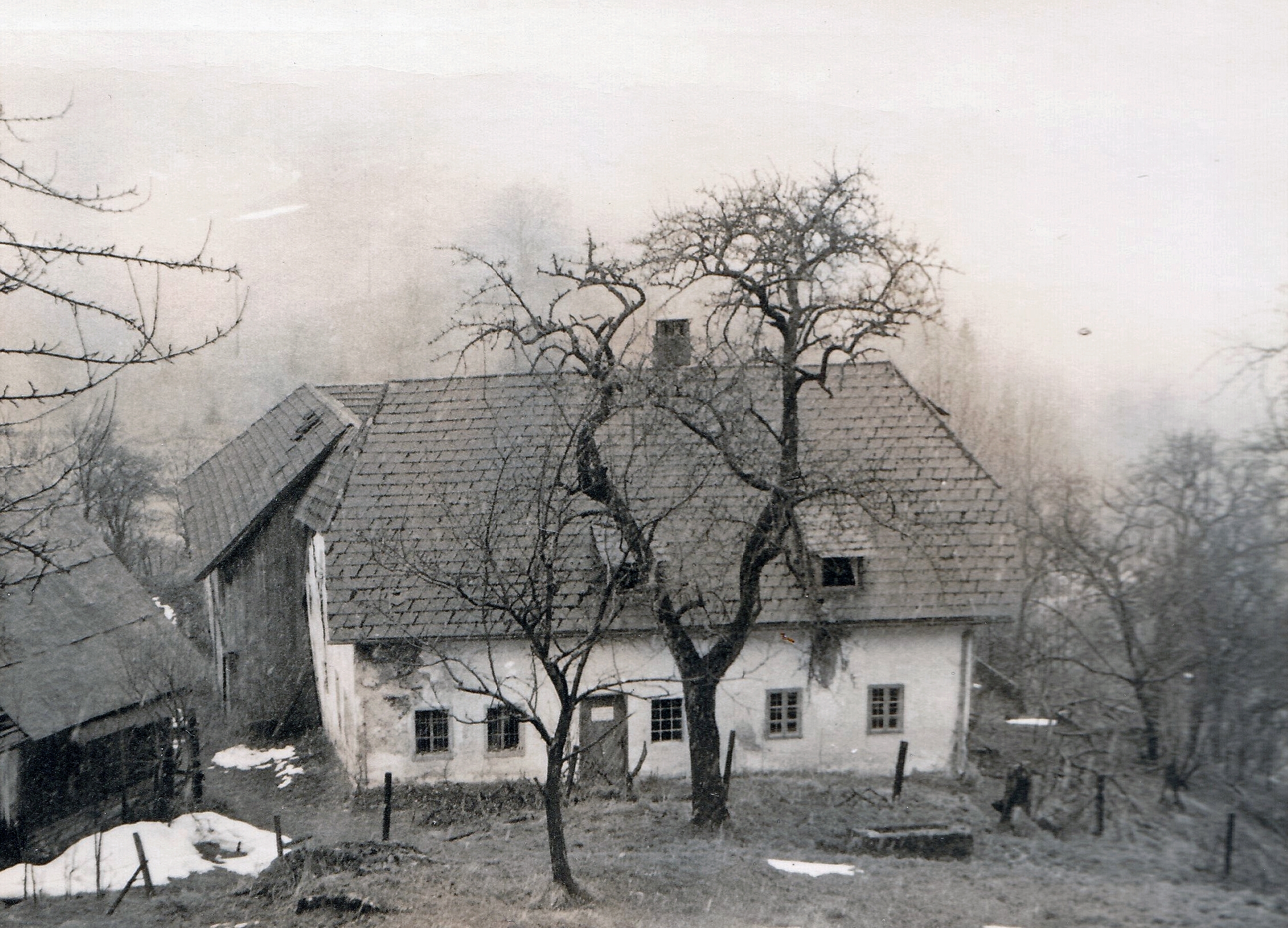 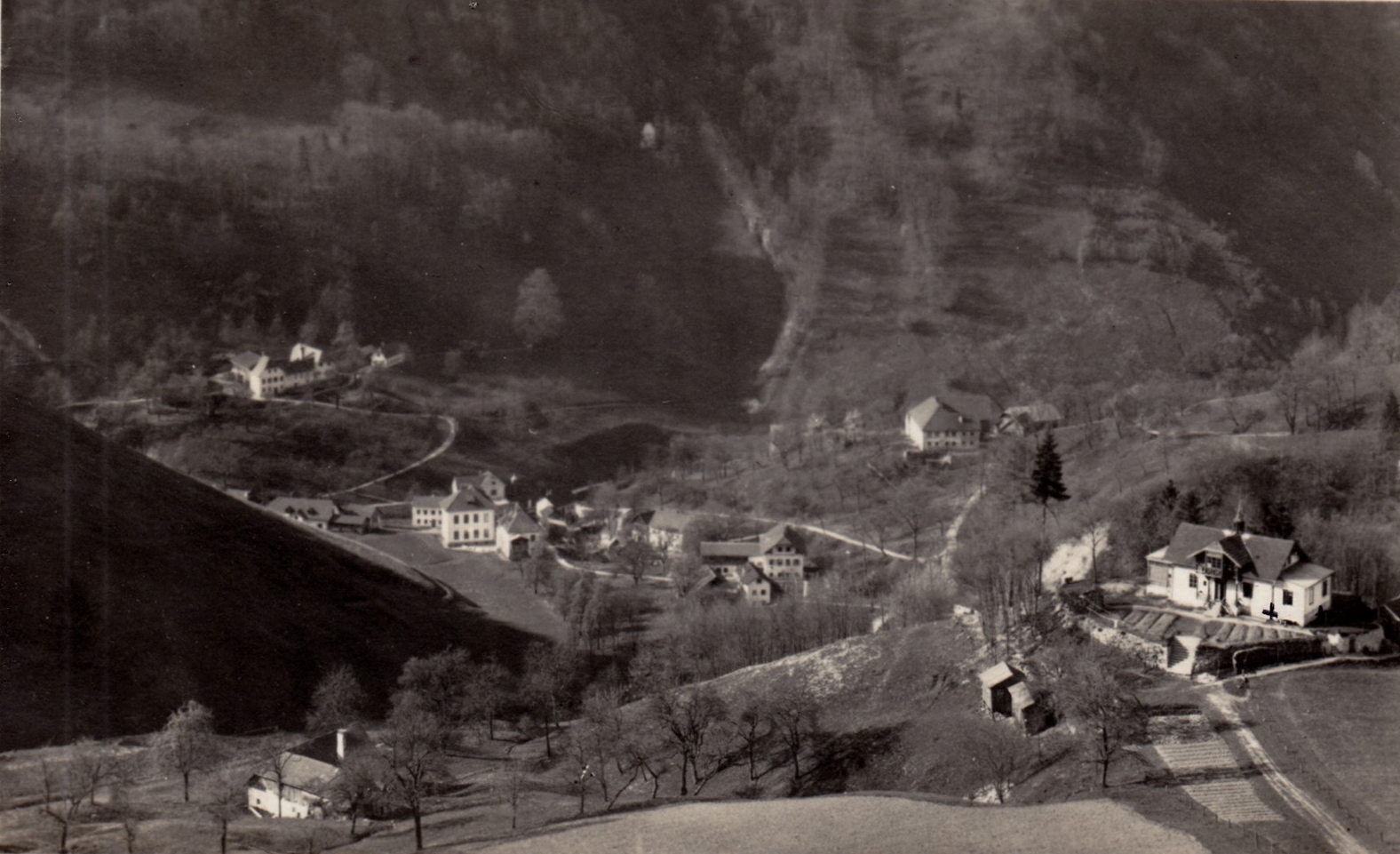 Steindlegger
Weissenstein
Wöhrer
Stigler Villa
Trutzenberger
Hack Franz
Schule
Pfluagmacher
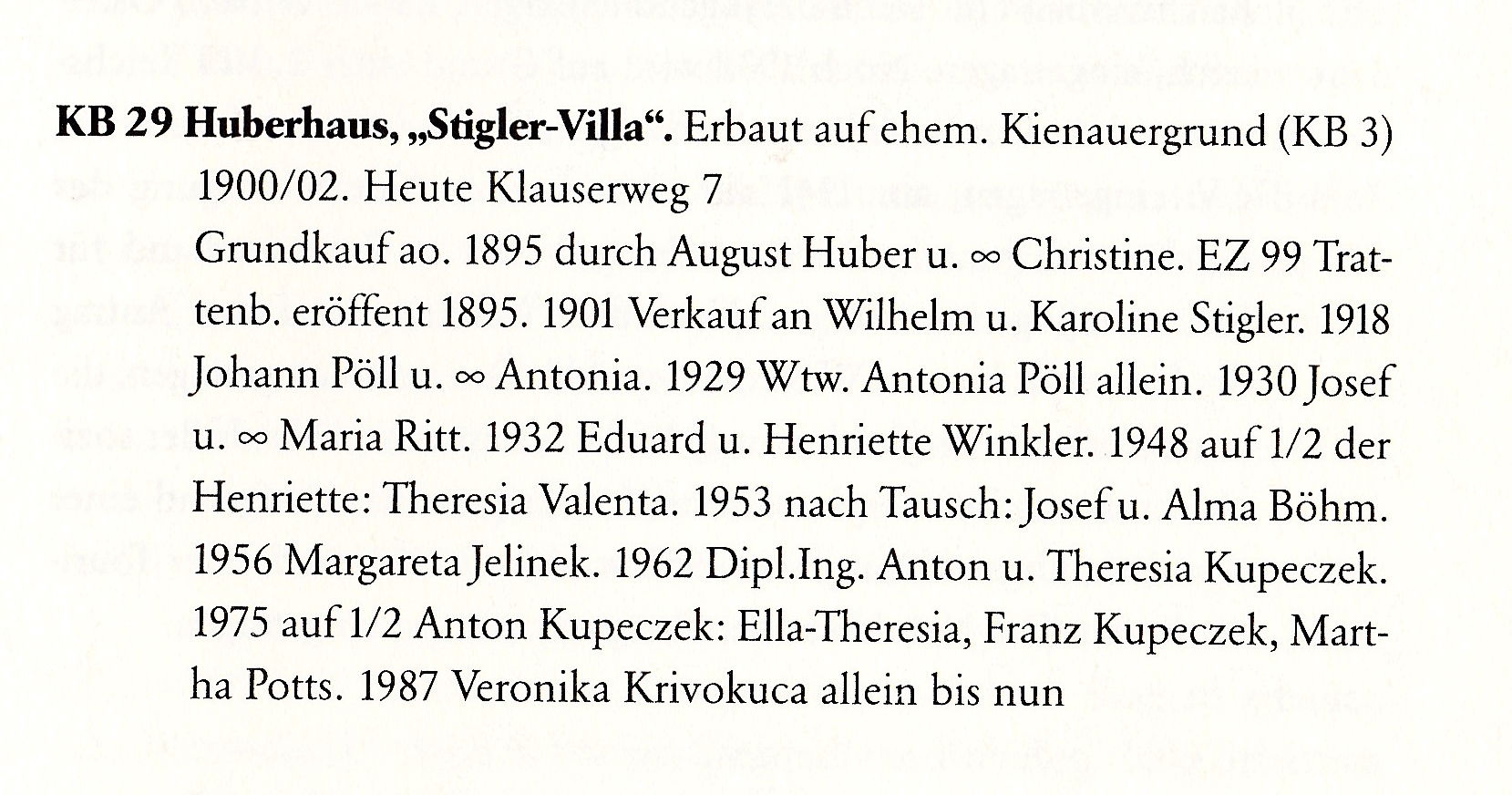 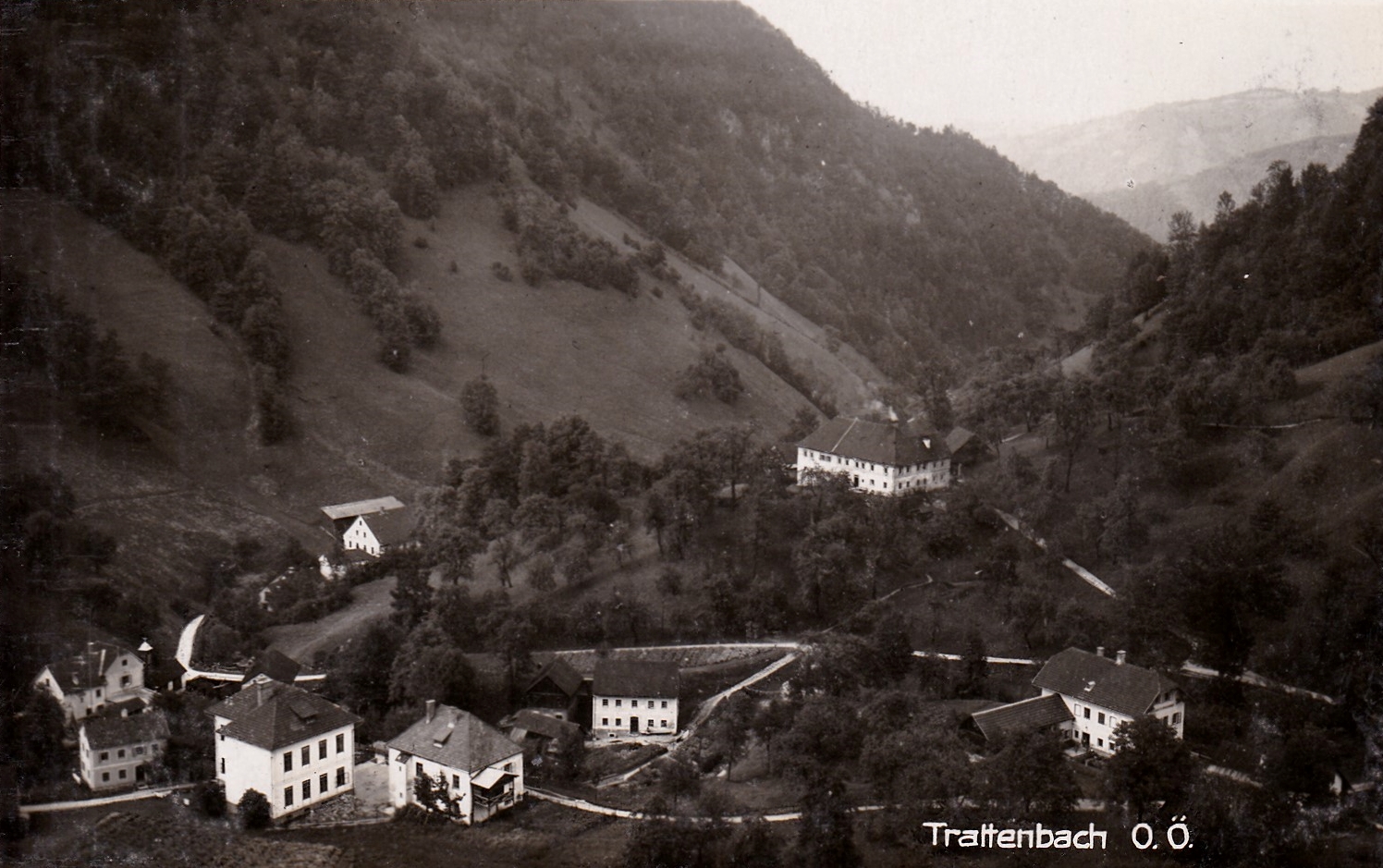 Weissenstein
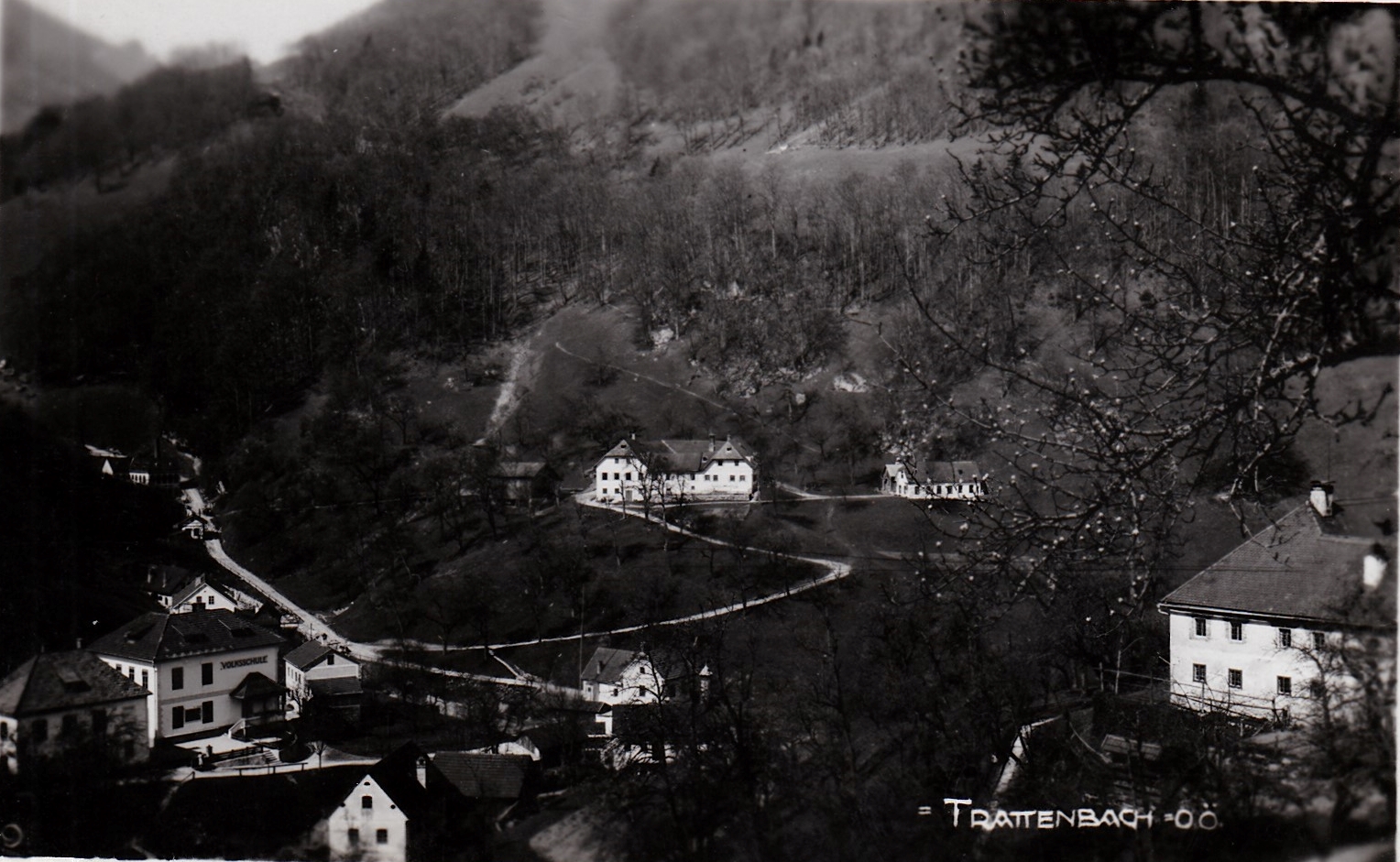 Steindlegger
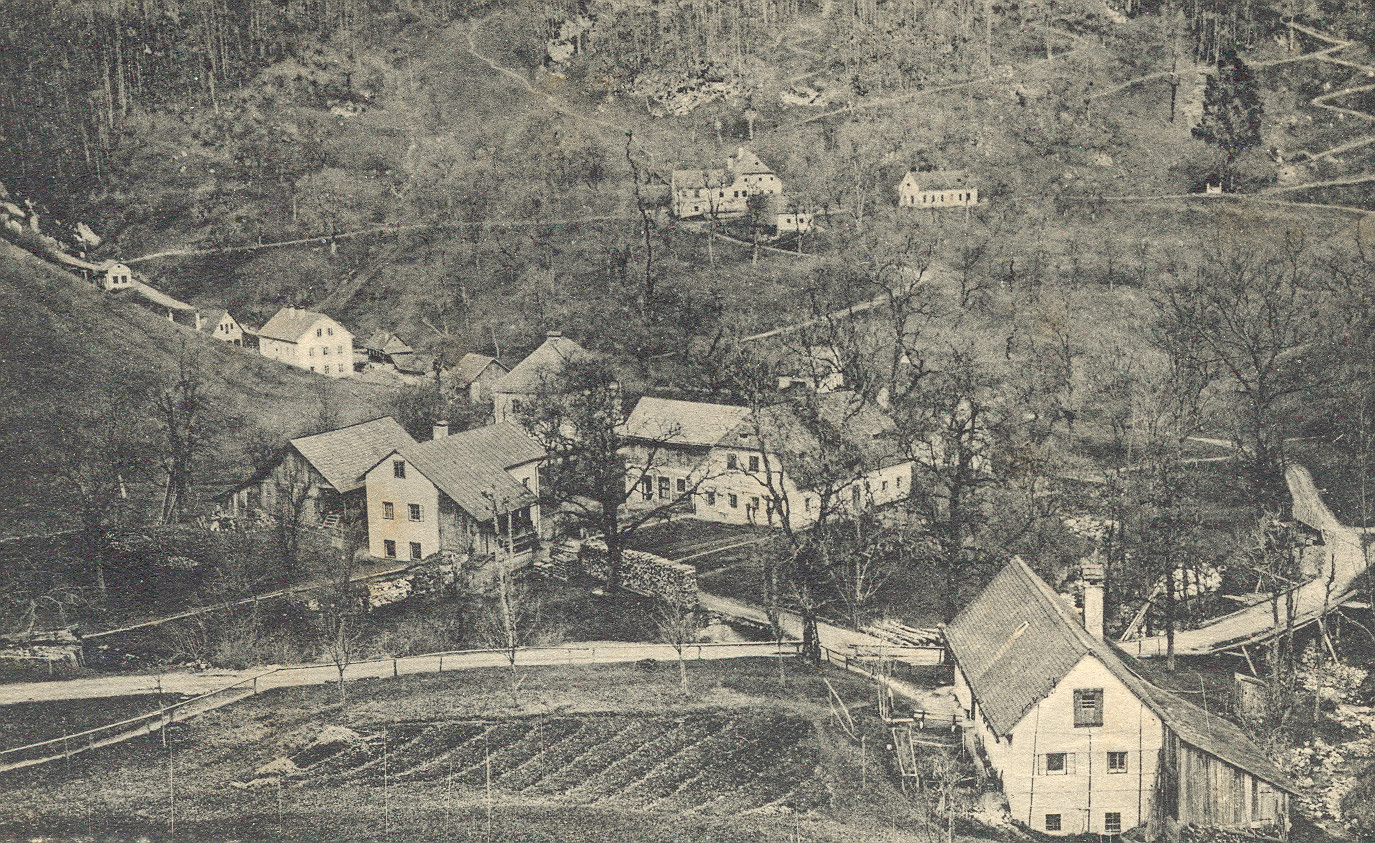 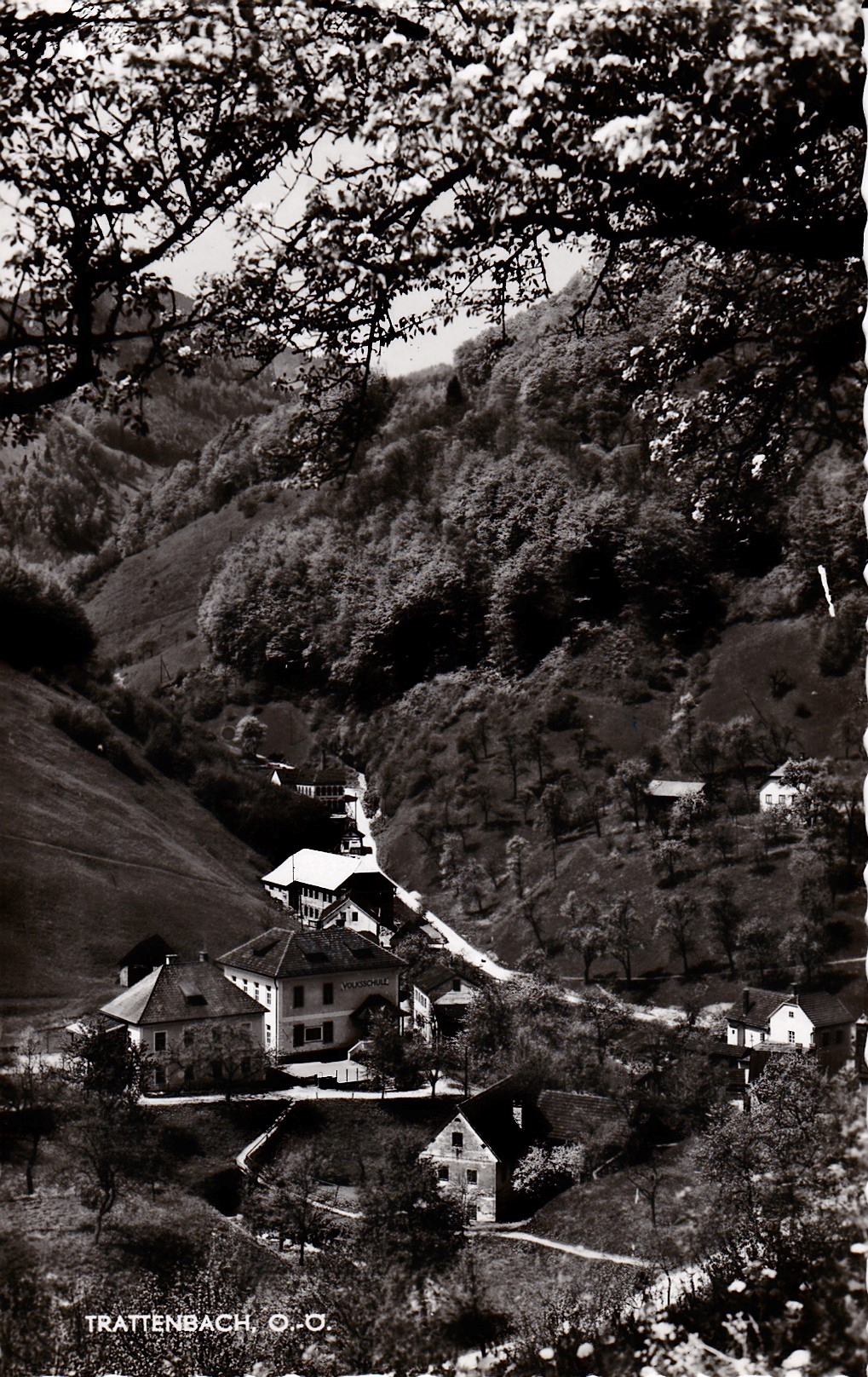